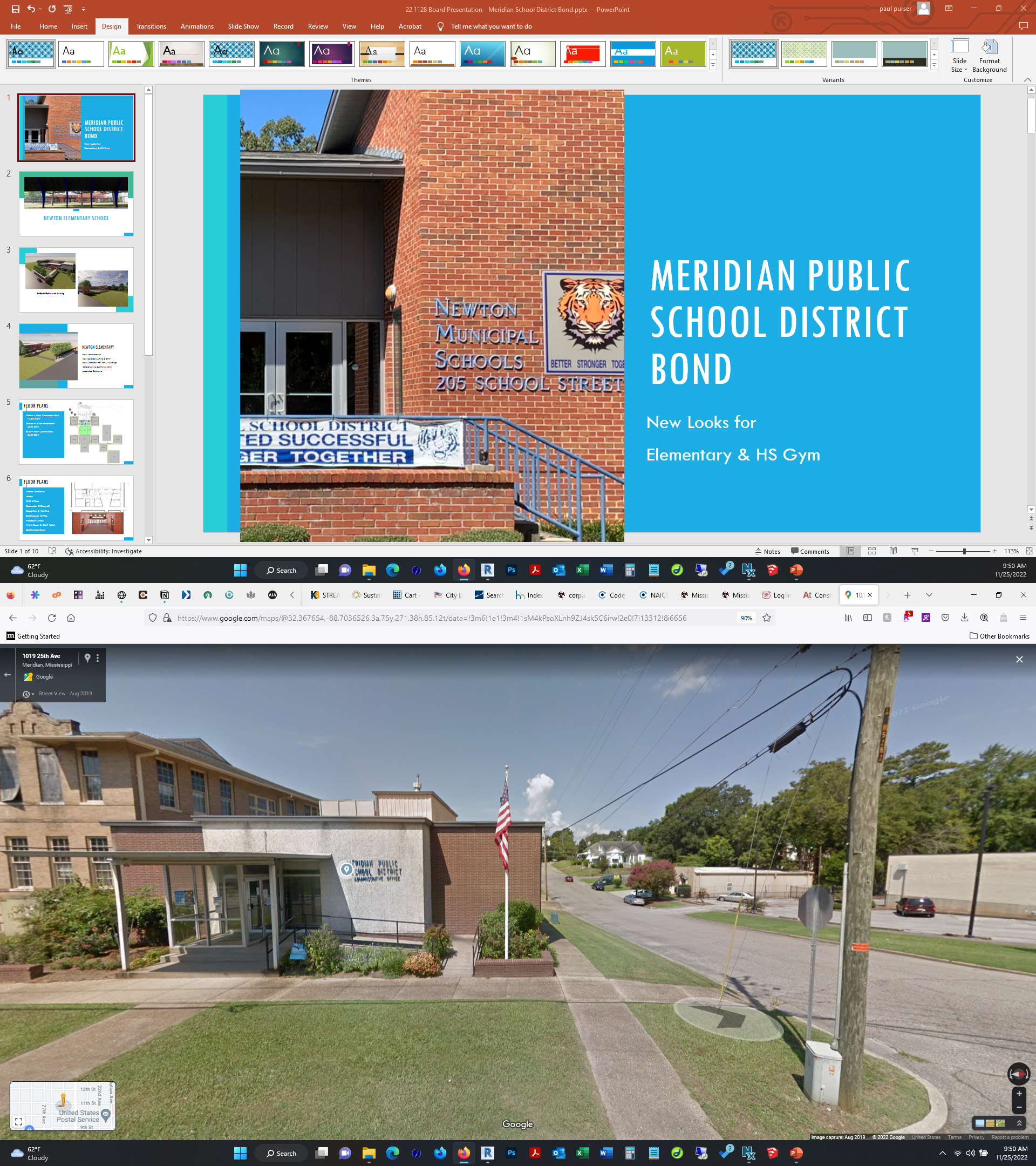 Meridian Public School District Bond
New Projects for 
Magnolia & Northwest Middle Schools
& Senior High School
Meridian Senior High School
2
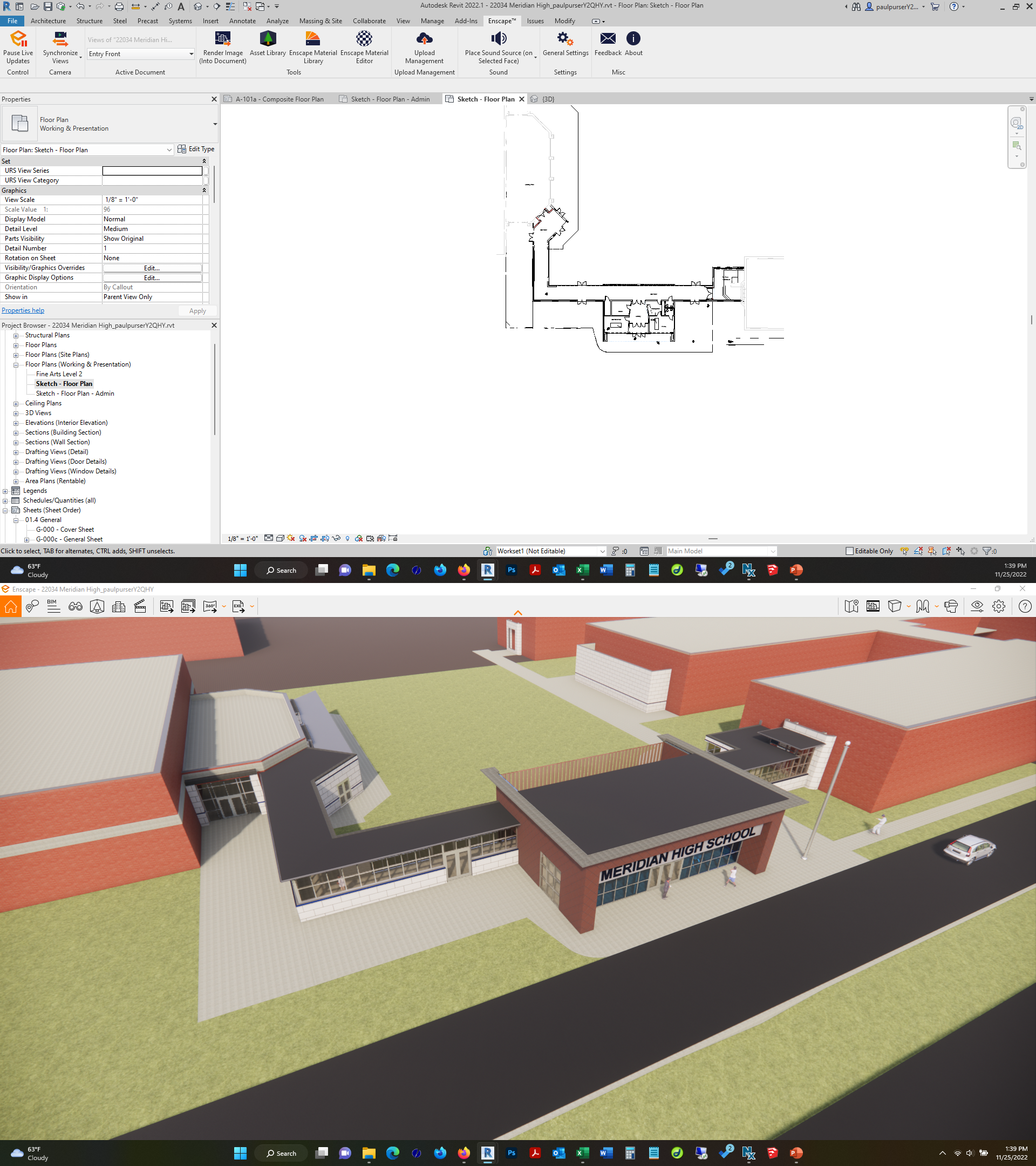 Interior Courtyard
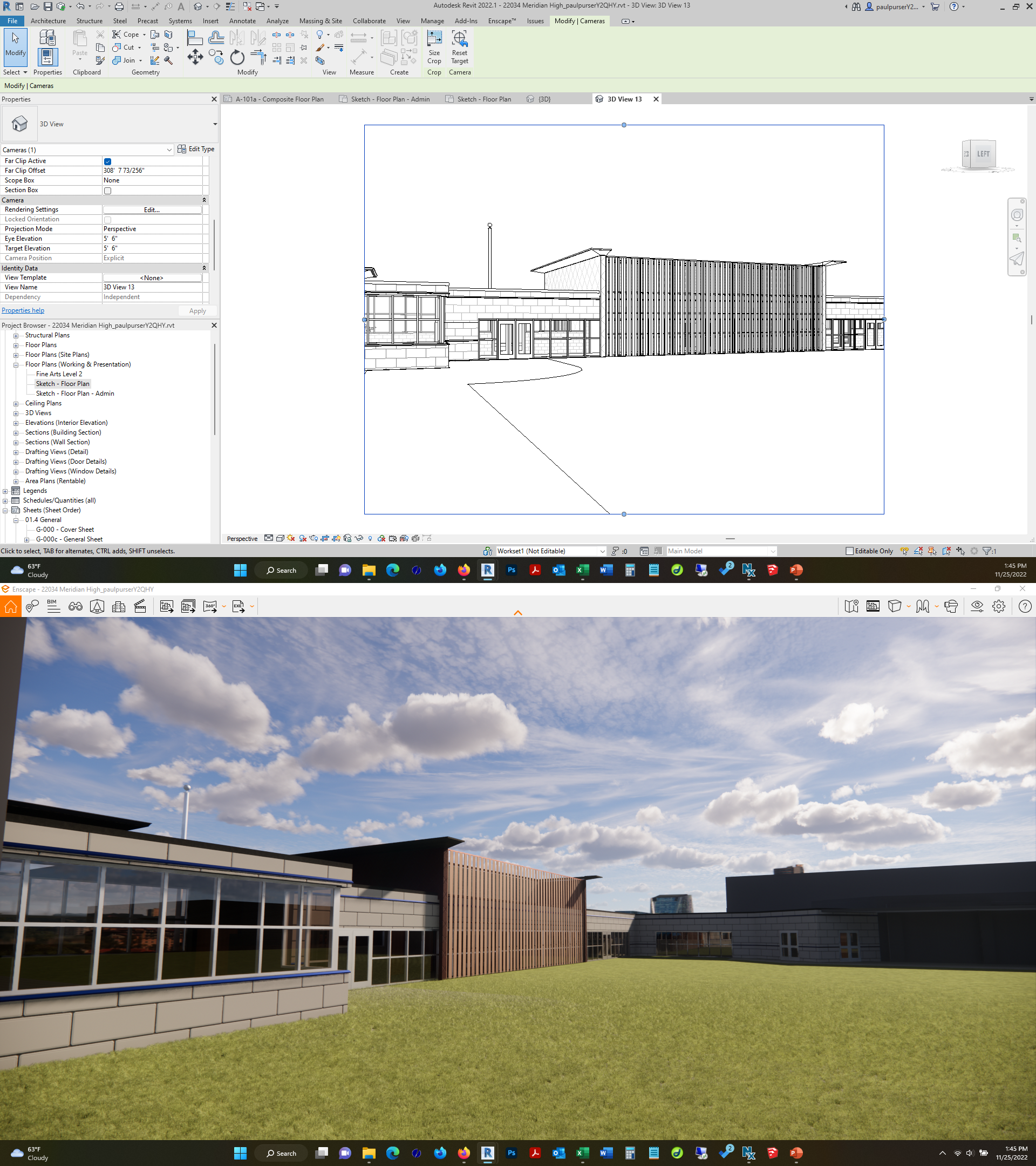 Bird’s Eye
3
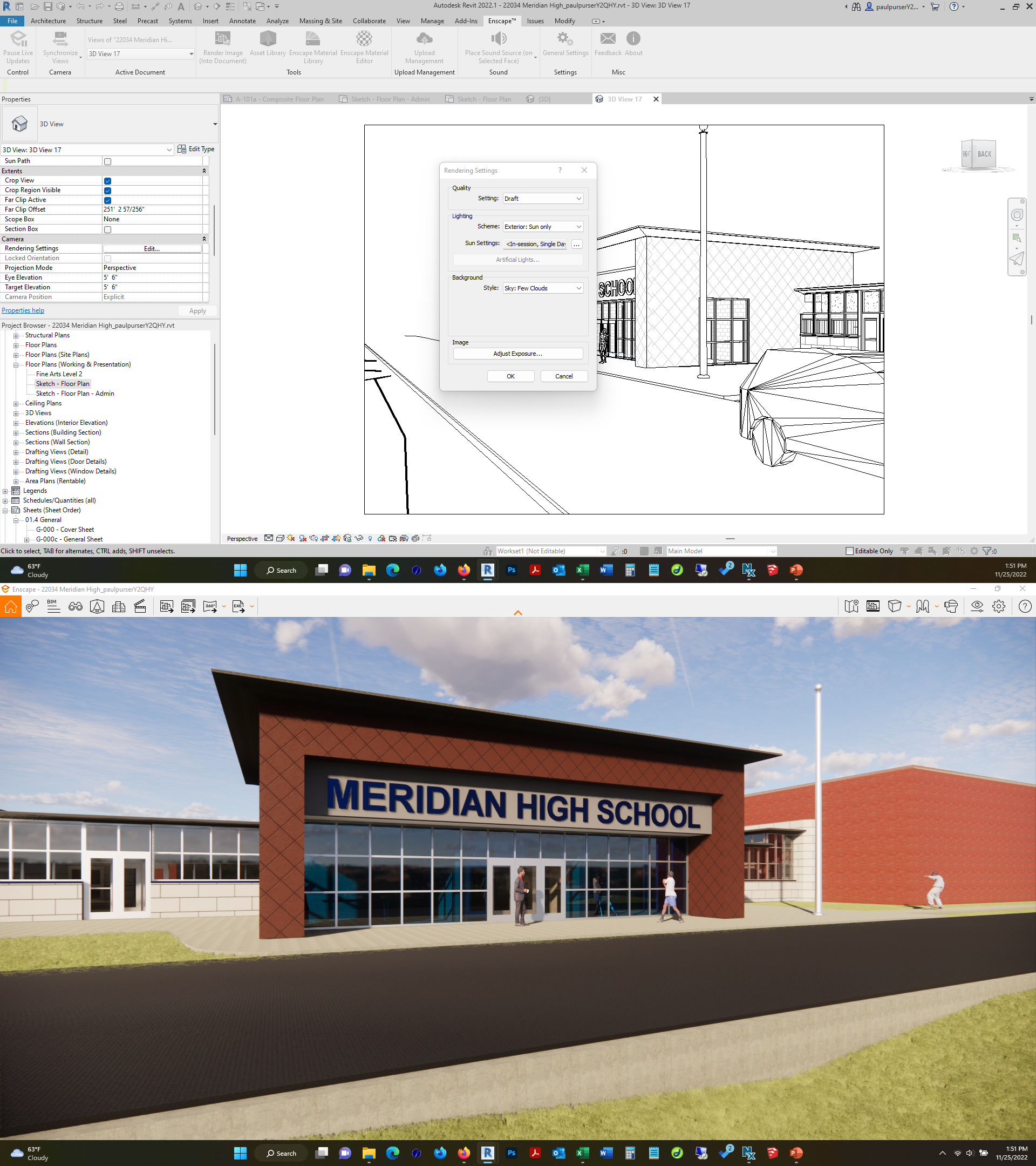 Meridian High School
New Administration
New Secure Entry
New Connector Hall
Band Hall Renovations
New Covered Paths
4
Floor Plans
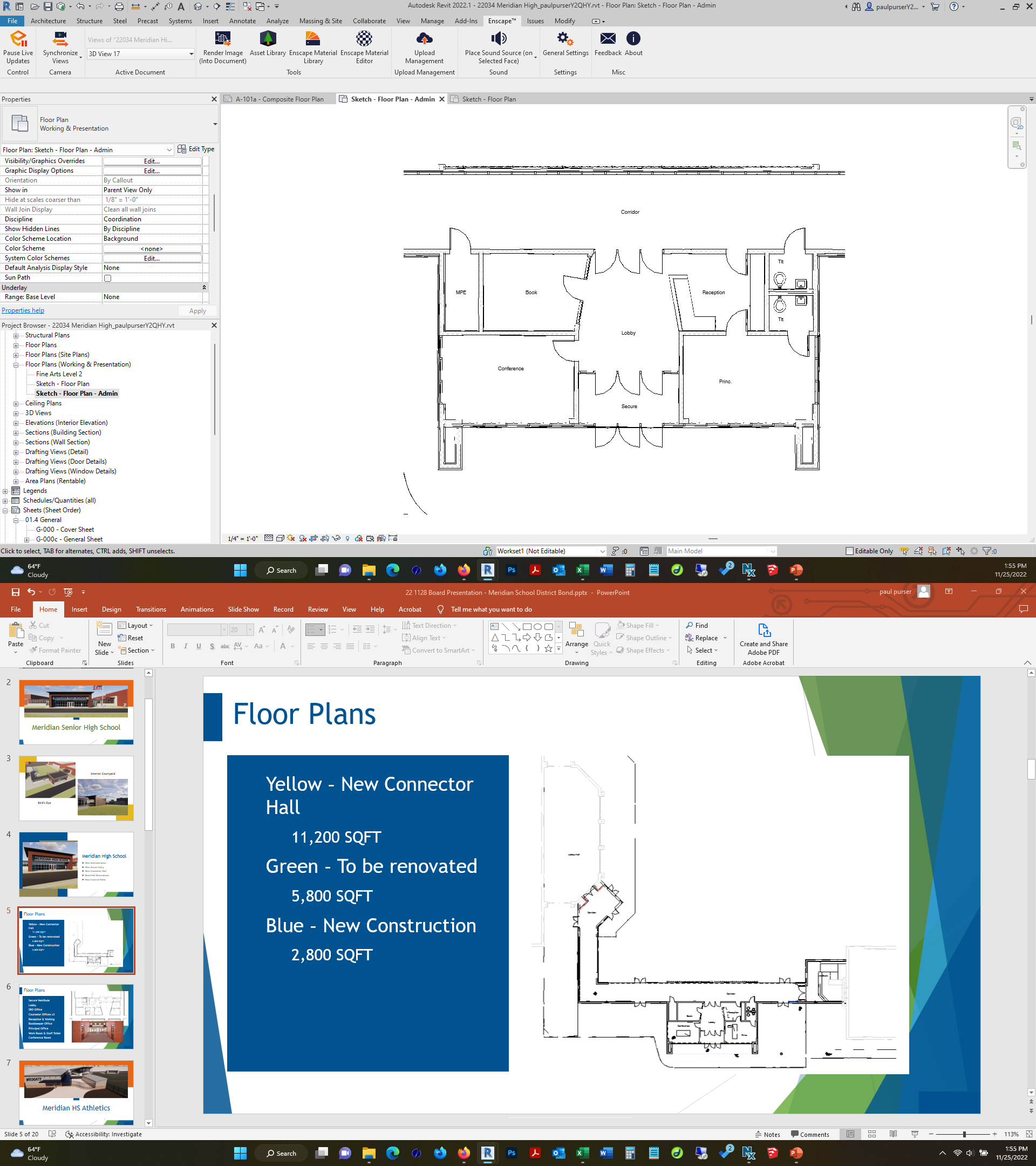 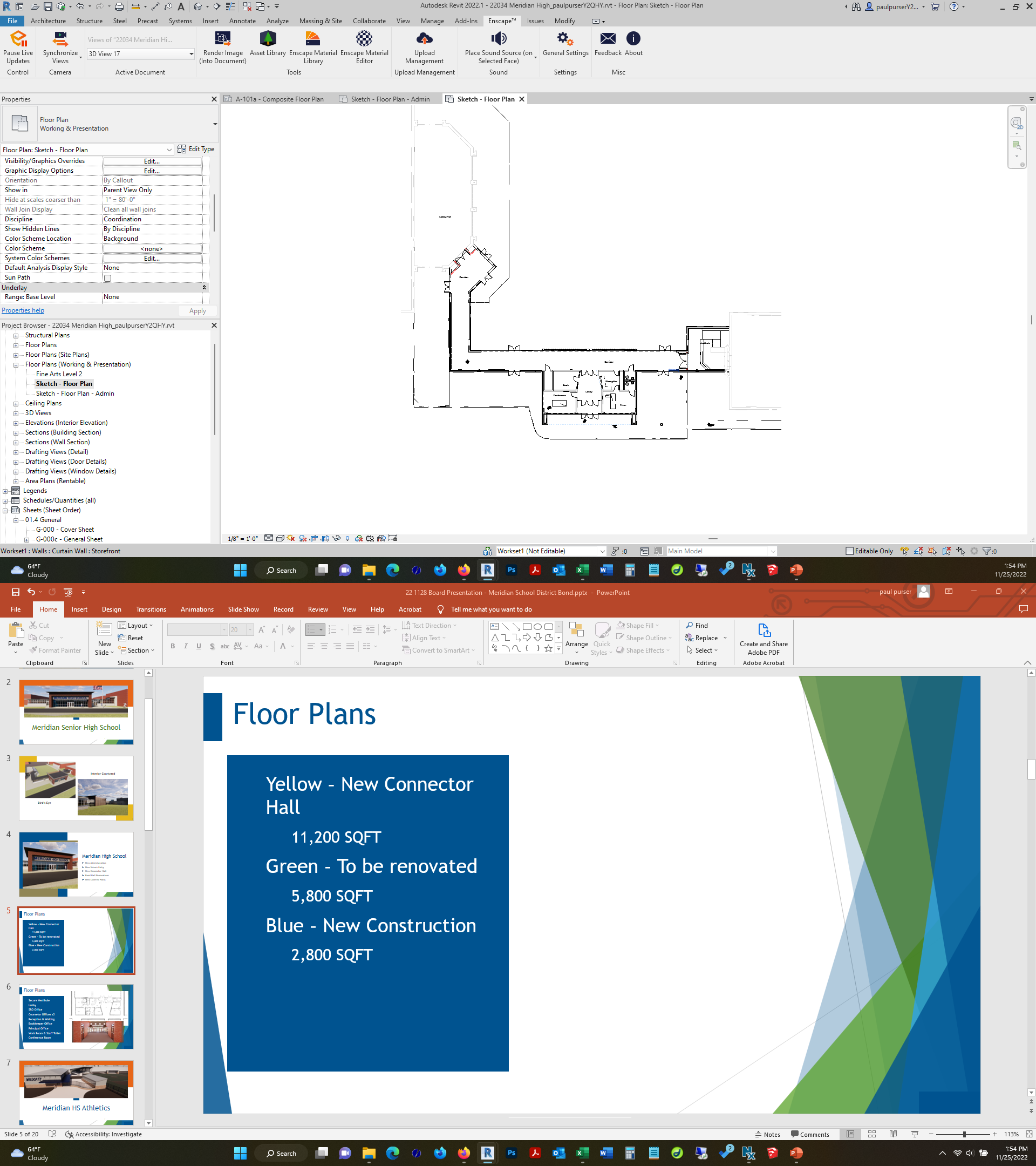 1,975 Sqft of New Administration Space

2,050 Sqft of New Conditioned Corridor

300 Sqft Exterior Covered Porch
5
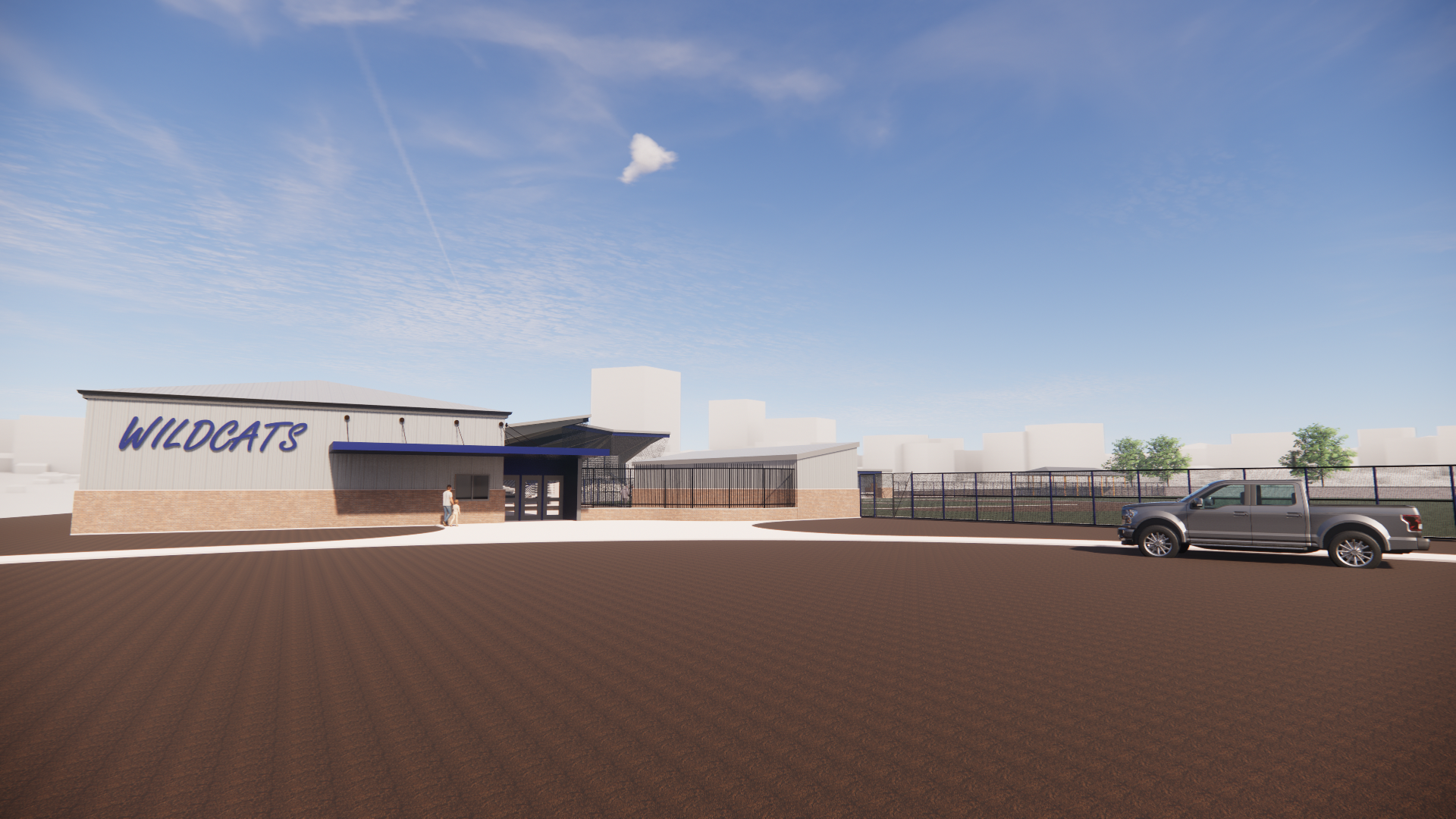 Meridian HS Athletics
6
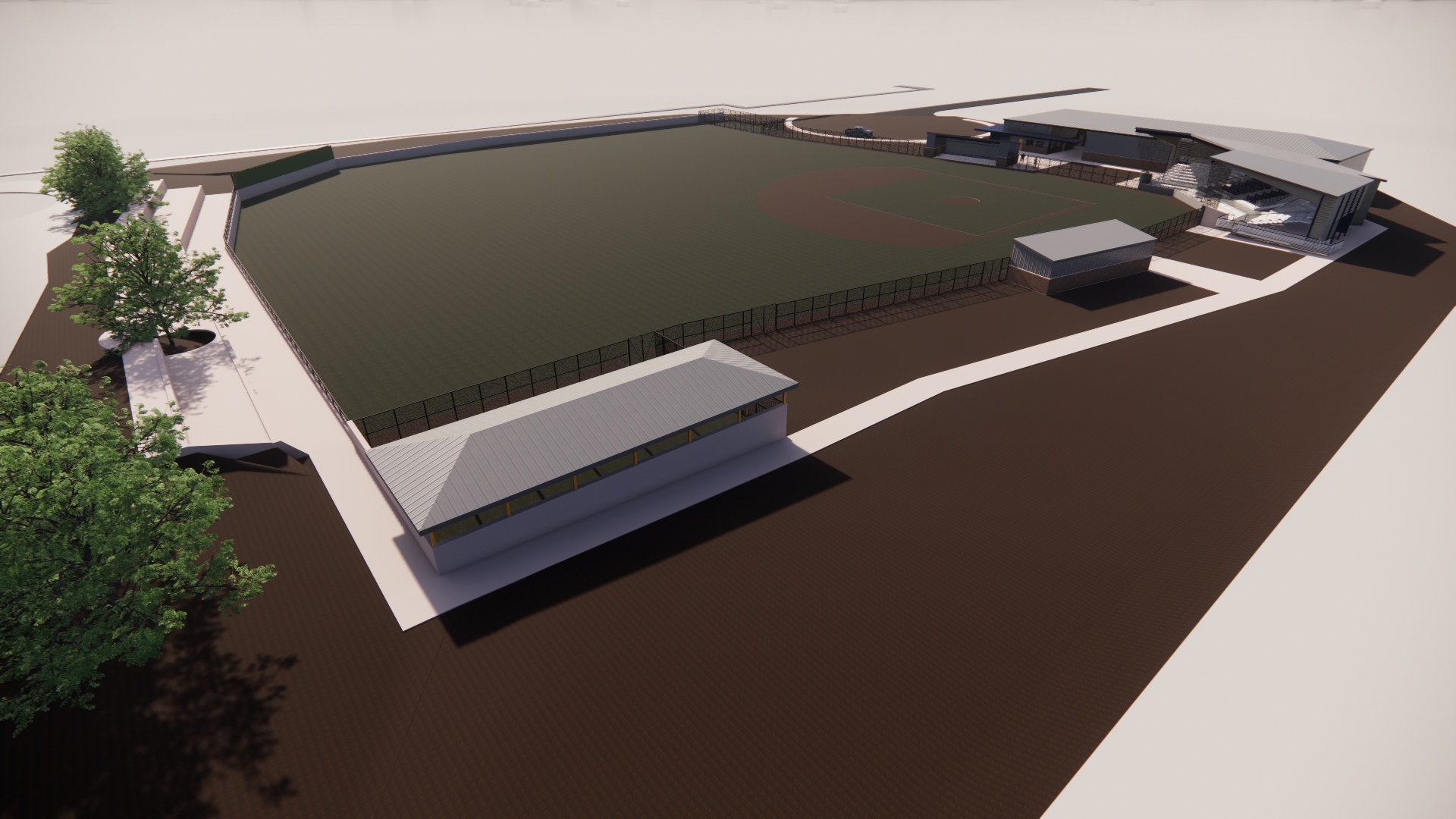 Main Entry
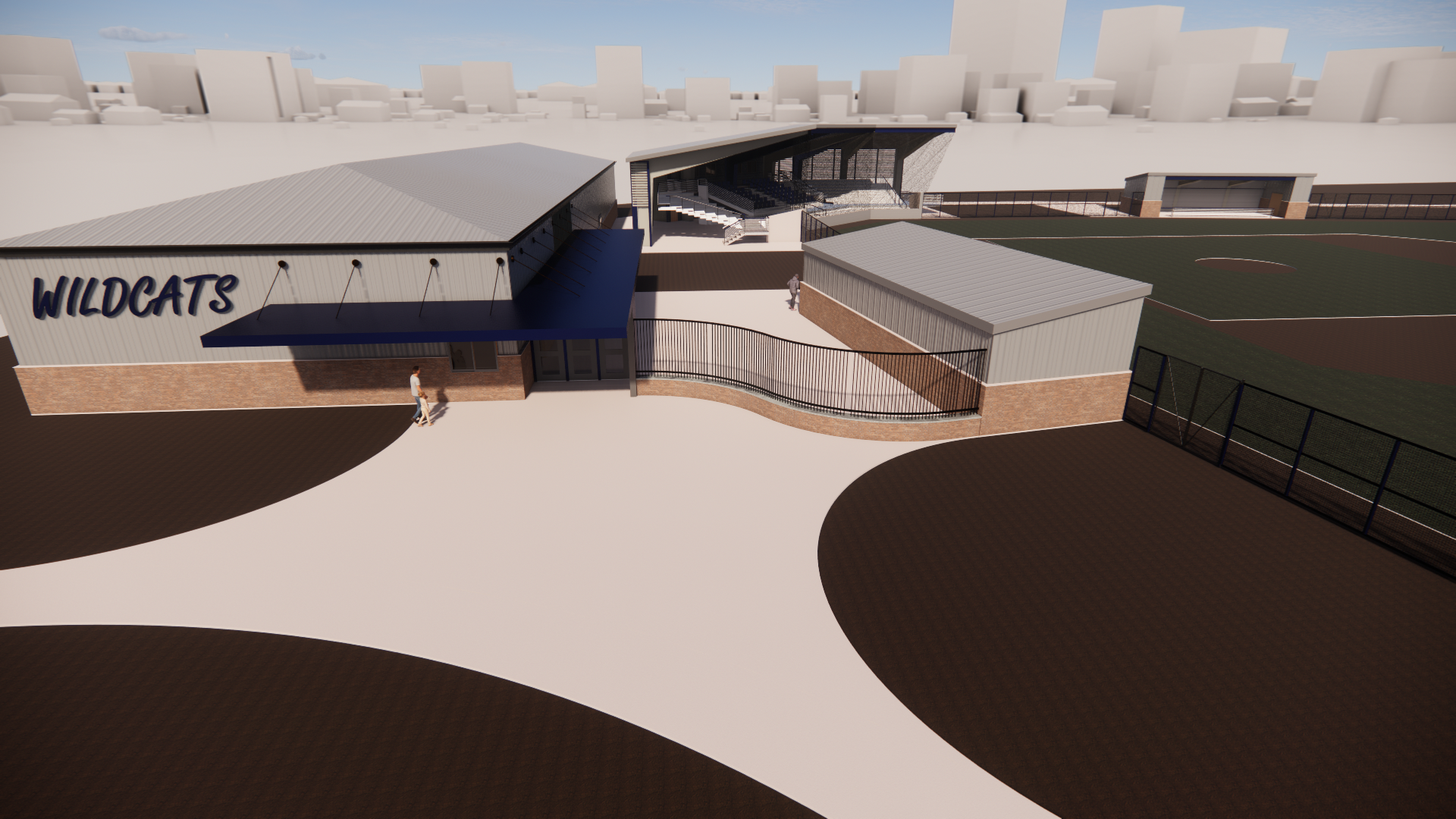 Bird’s Eye
7
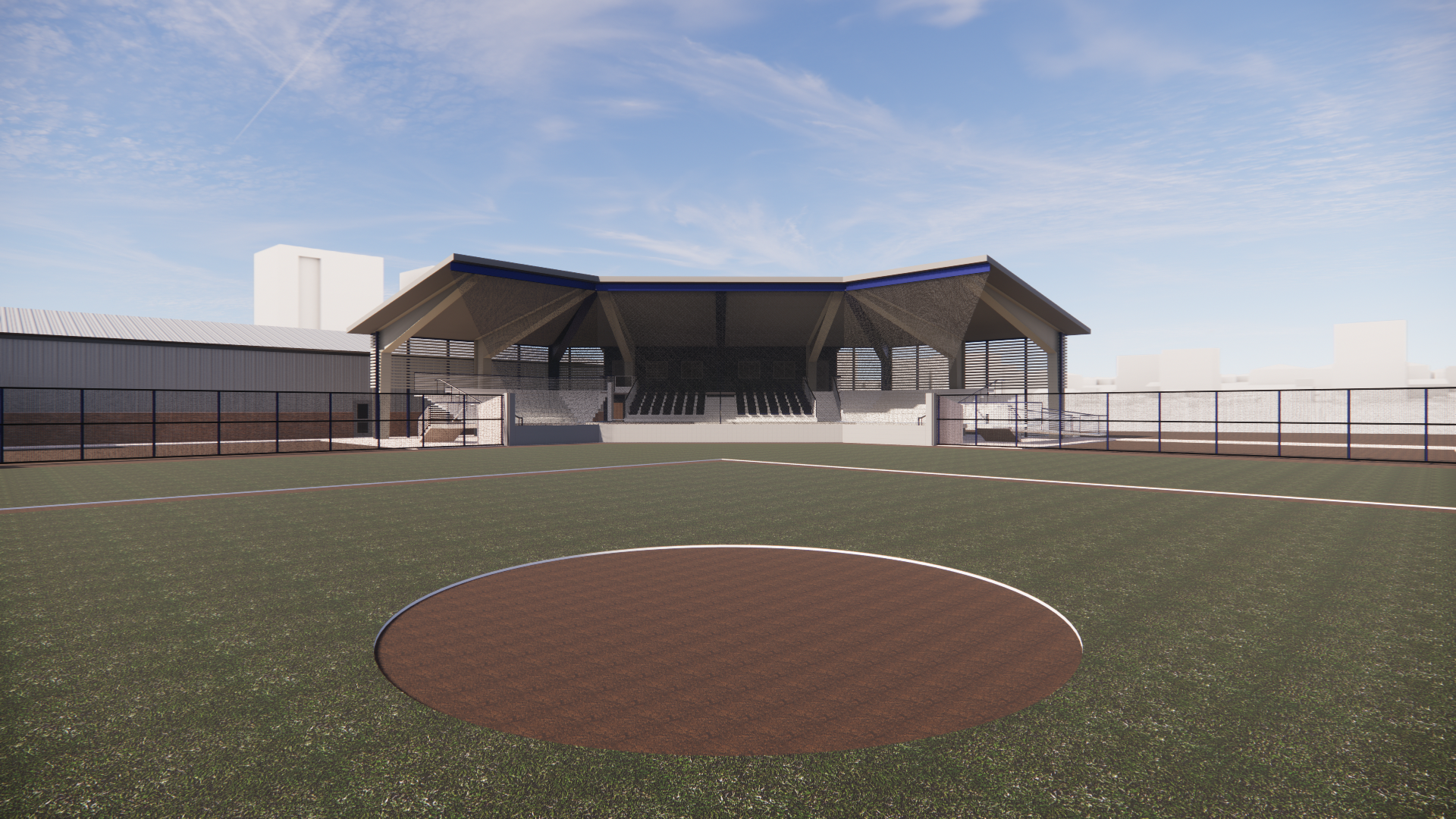 Meridian Athletics
New Entry/Concessions
New Field House with Training
New Turf Facility for Softball & Baseball
New Stadium with Press Box
New Left Field Lounge
8
Floor Plans
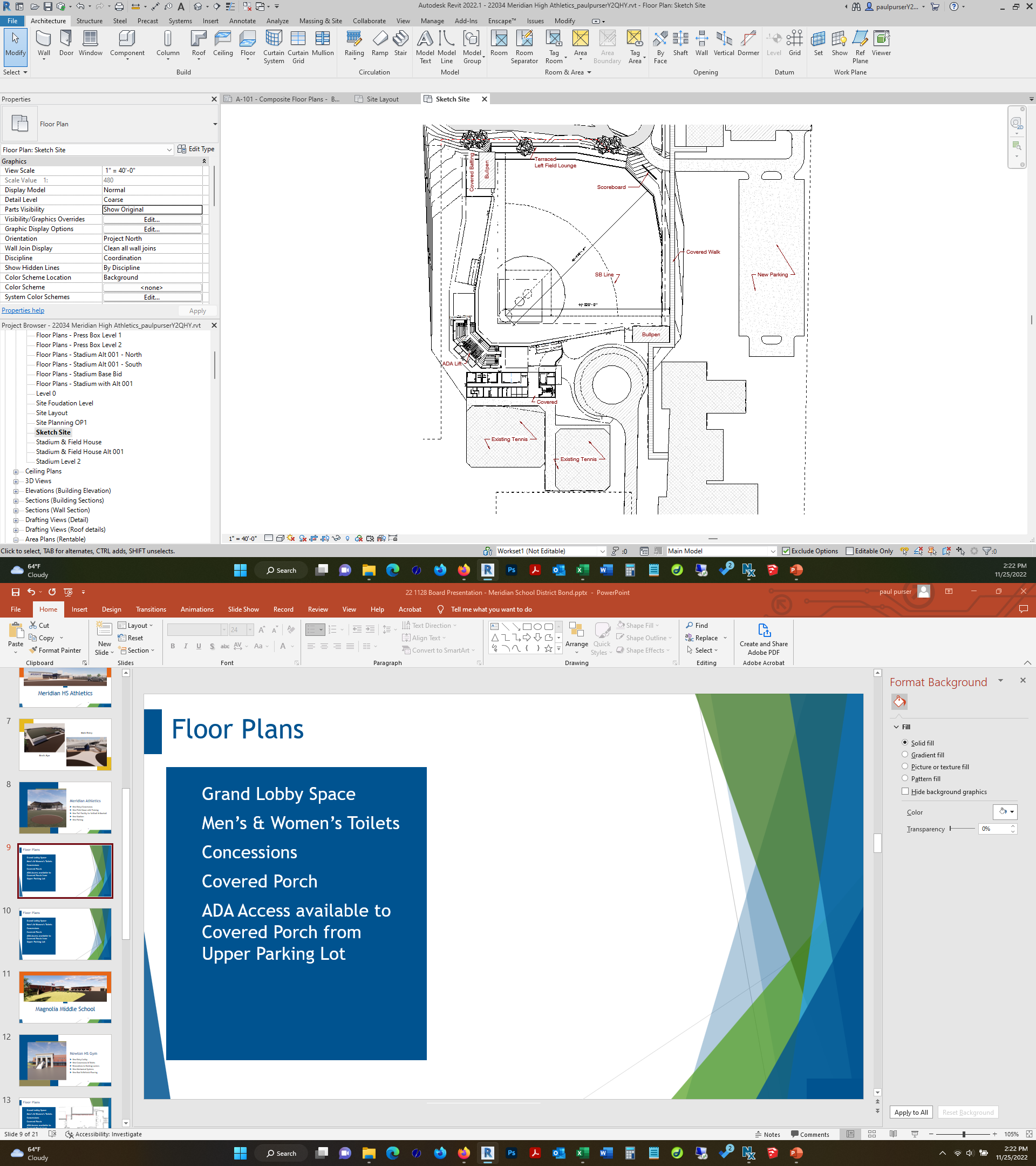 Full Turf Field
Removable Softball Fencing
Bull Pens
Dugouts
Covered Batting
Covered Stadium Seating
New Field House
9
Floor Plans
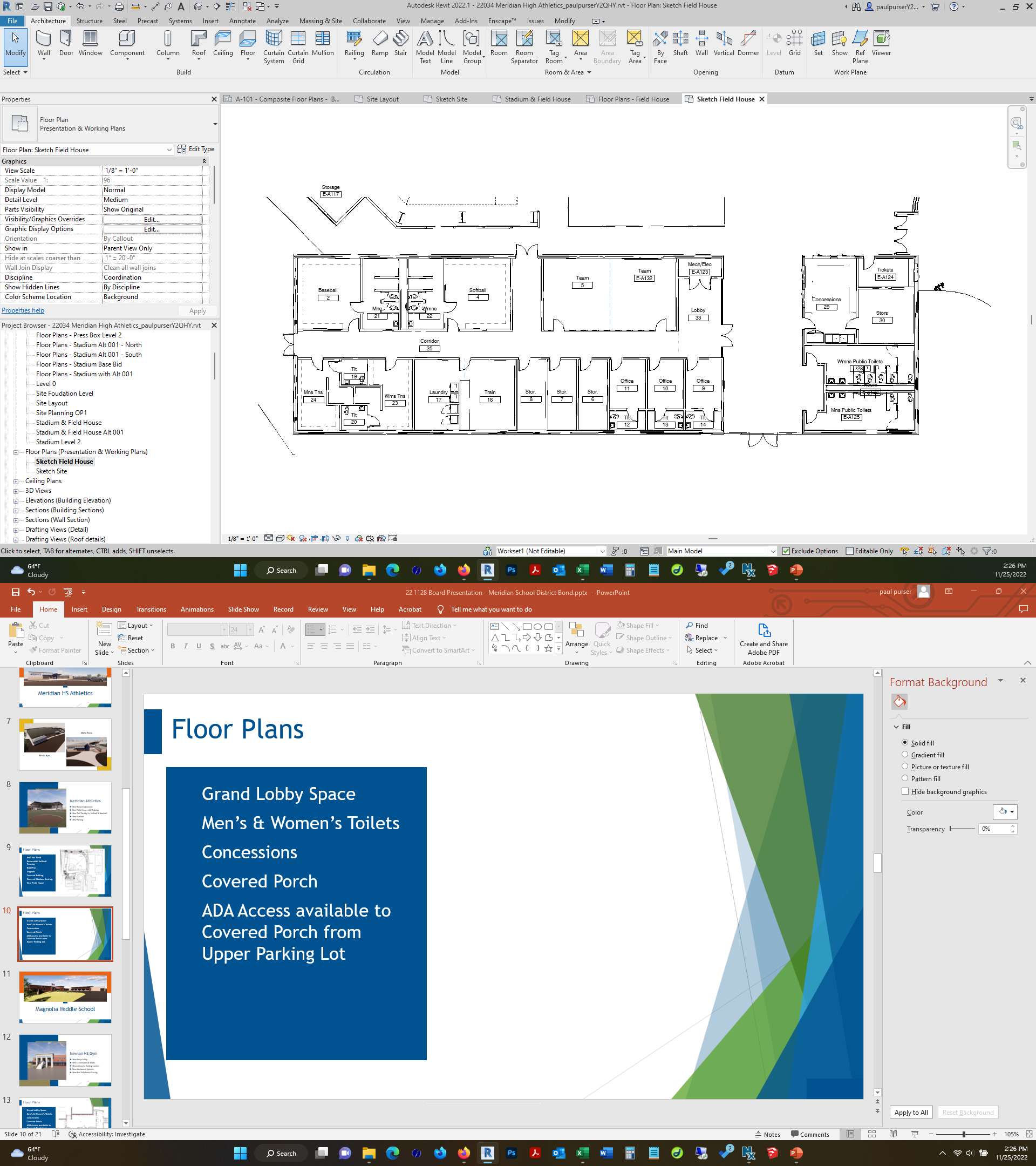 Tickets
Concessions
Training
Lockers
Laundry
Offices
10
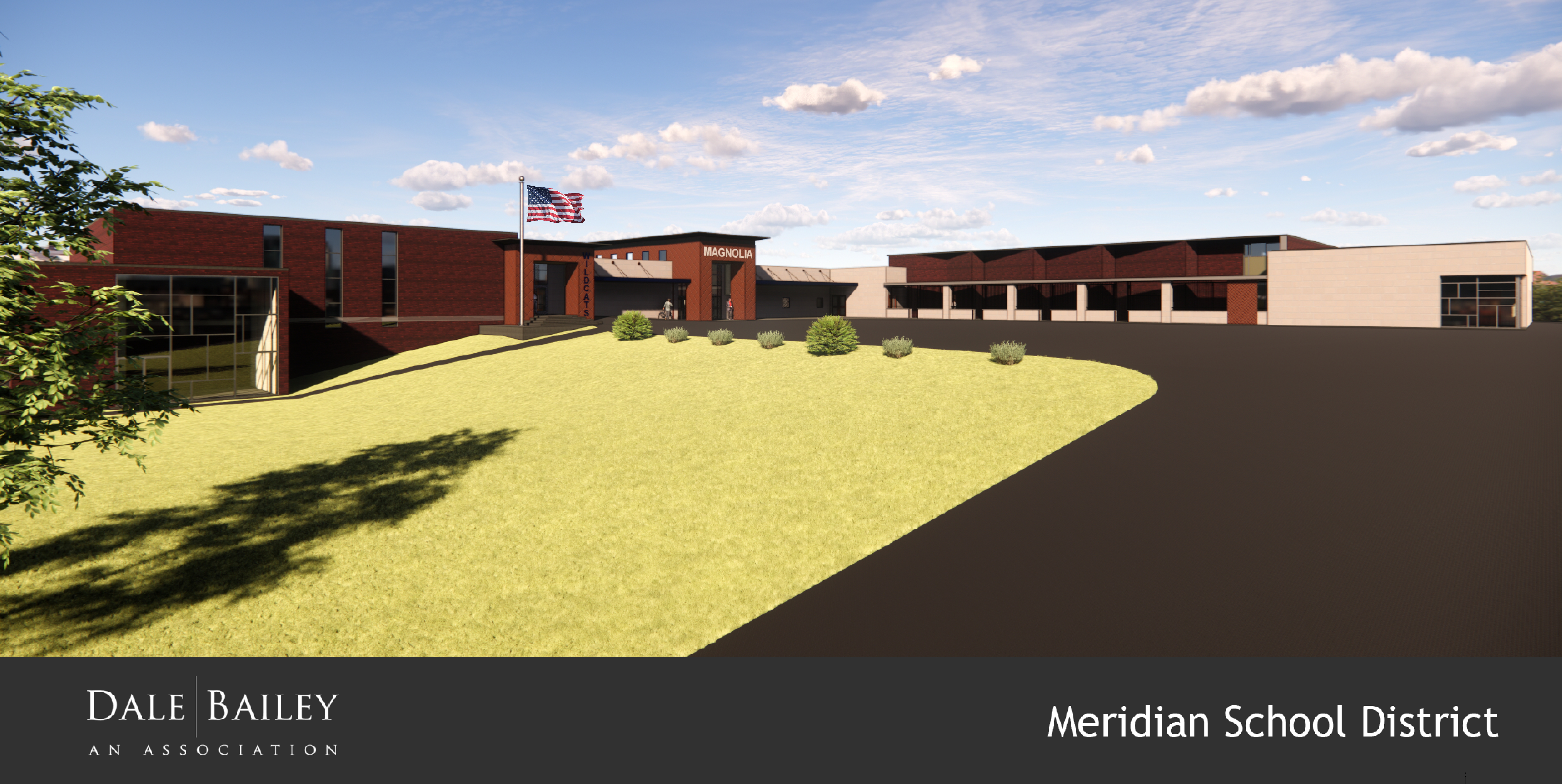 Magnolia Middle School
11
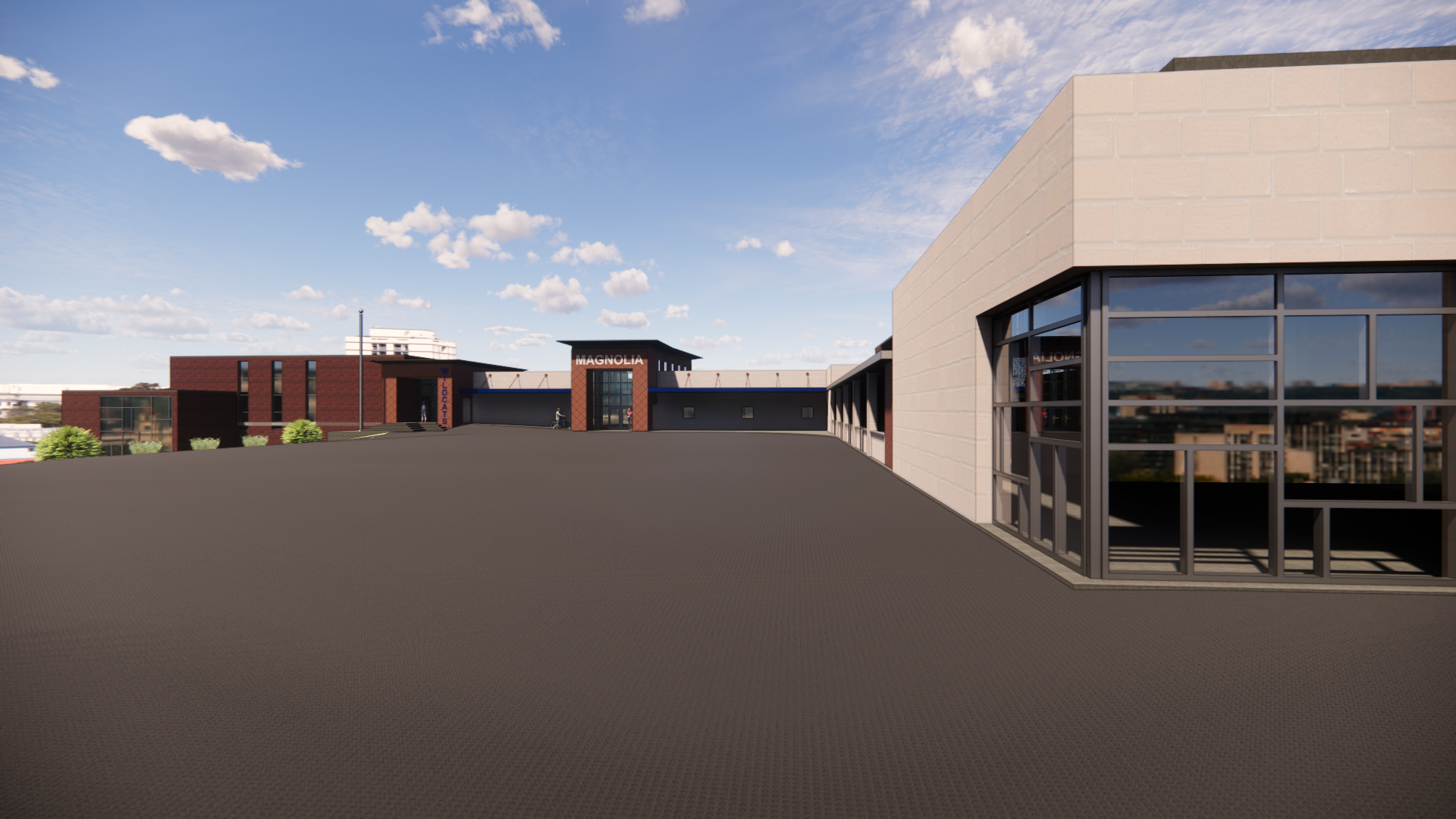 Secure Fencing
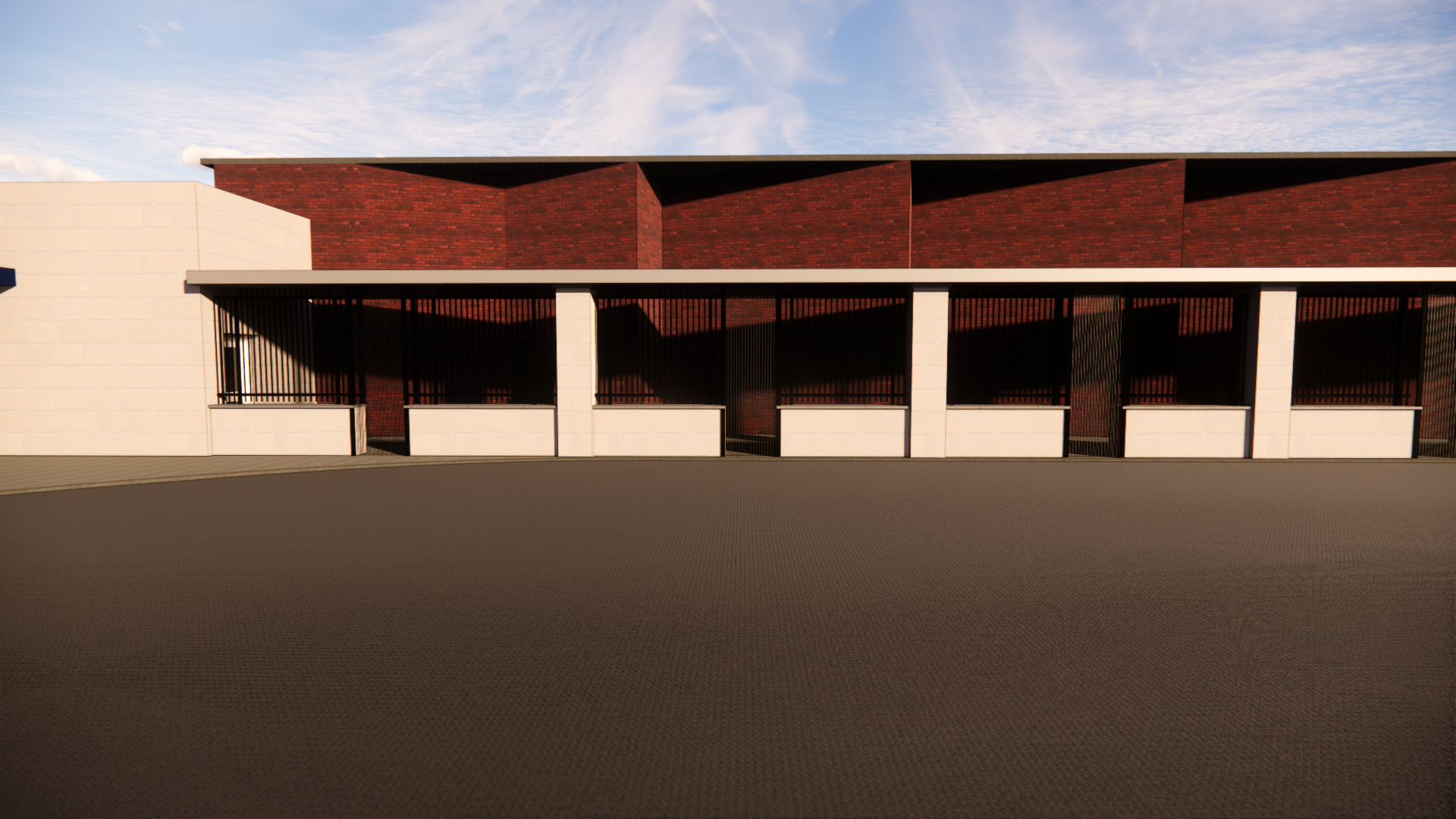 View from Parking
12
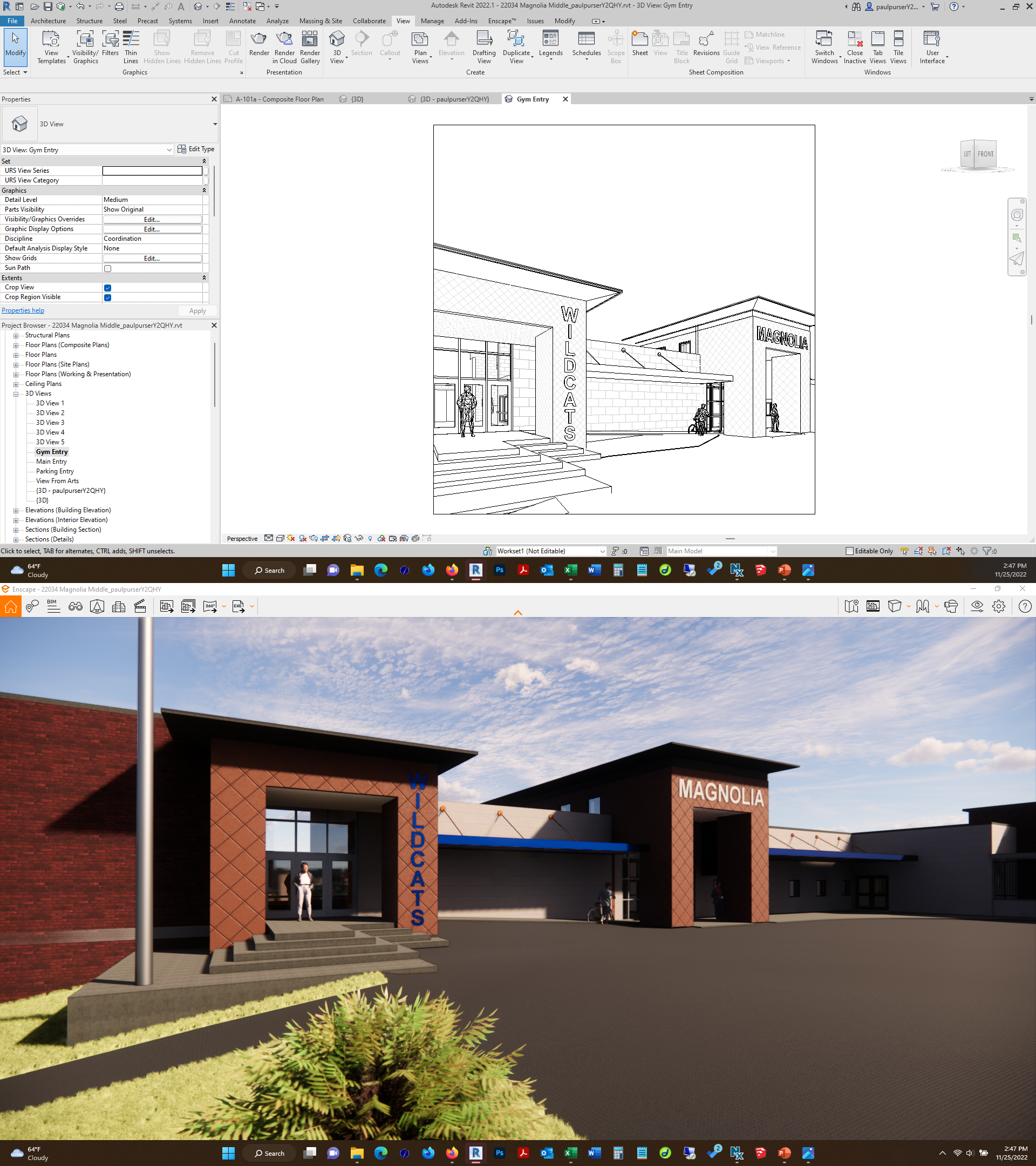 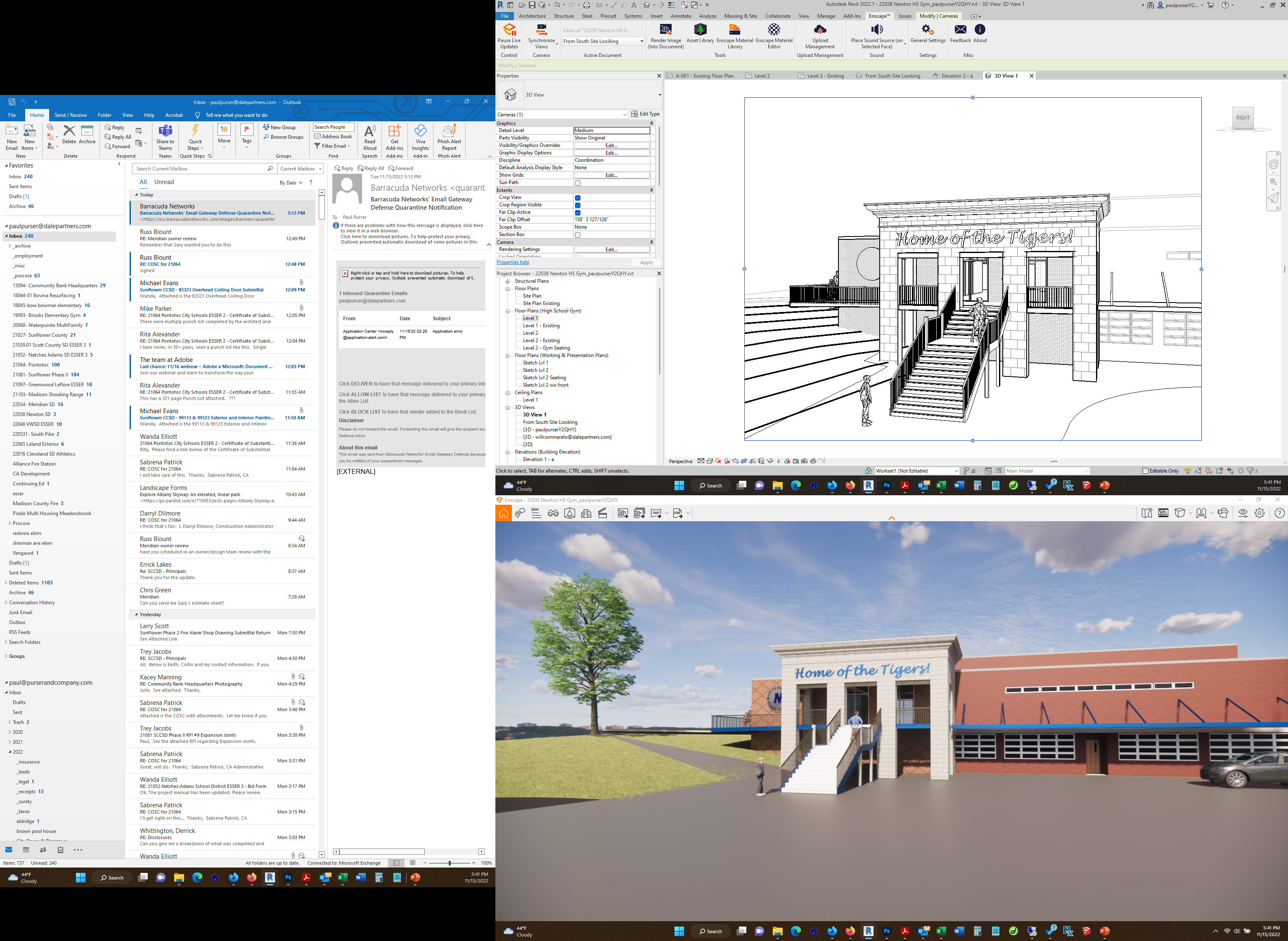 Magnolia Additions
New Entry/Lobby/Admin
New Concessions & Toilets
Media Center Addition
Cafeteria Expansion
Band/Chorus Addition
New Science Lab & Classrooms
13
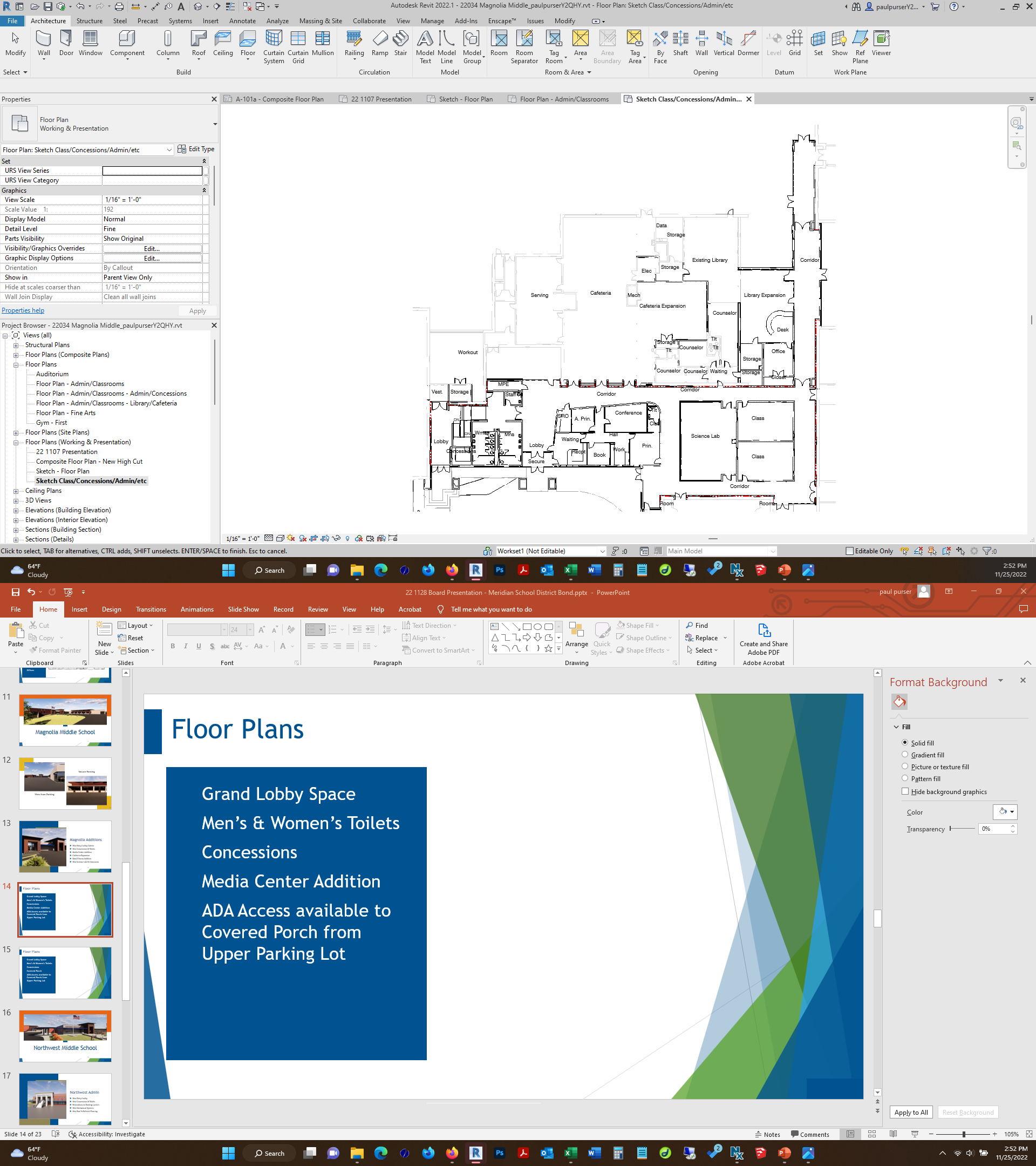 Floor Plans
New Admin
New Secure Entry
New Concessions
New Toilets
New Science Lab
New Media Center
Renovated Counselor offices
14
Floor Plans
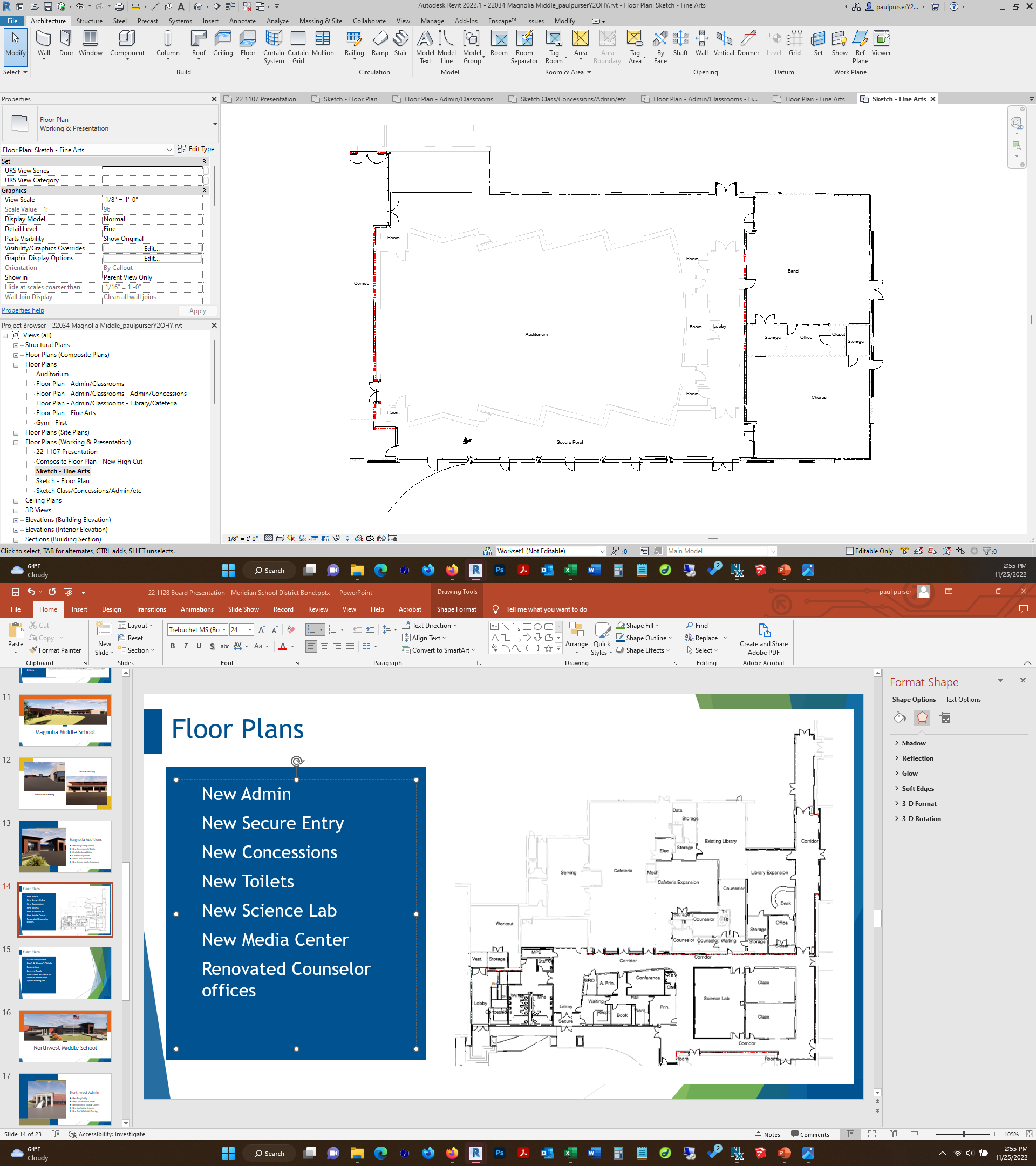 New Band
New Chorus
Enclosed Porch
15
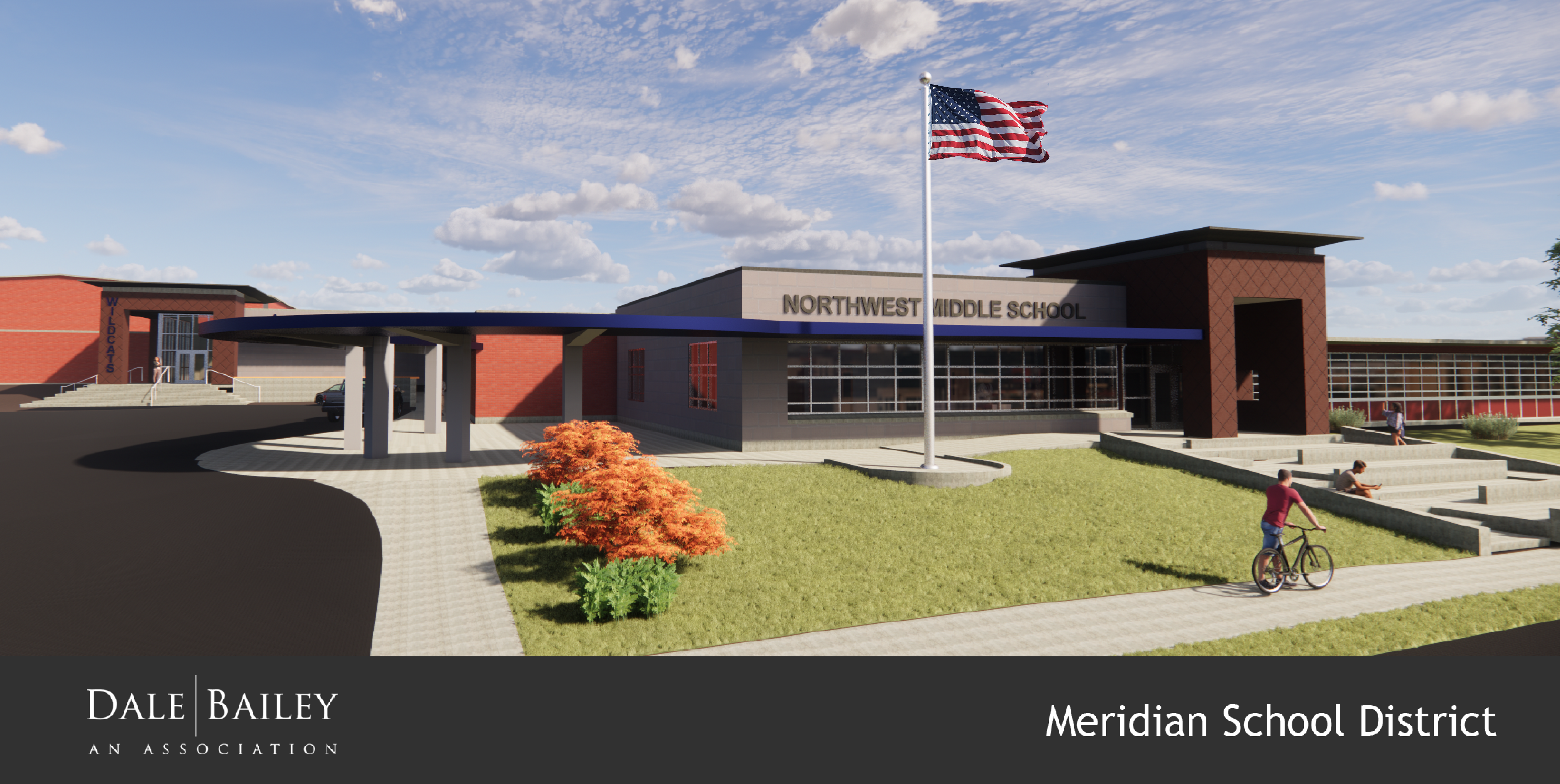 Northwest Middle School
16
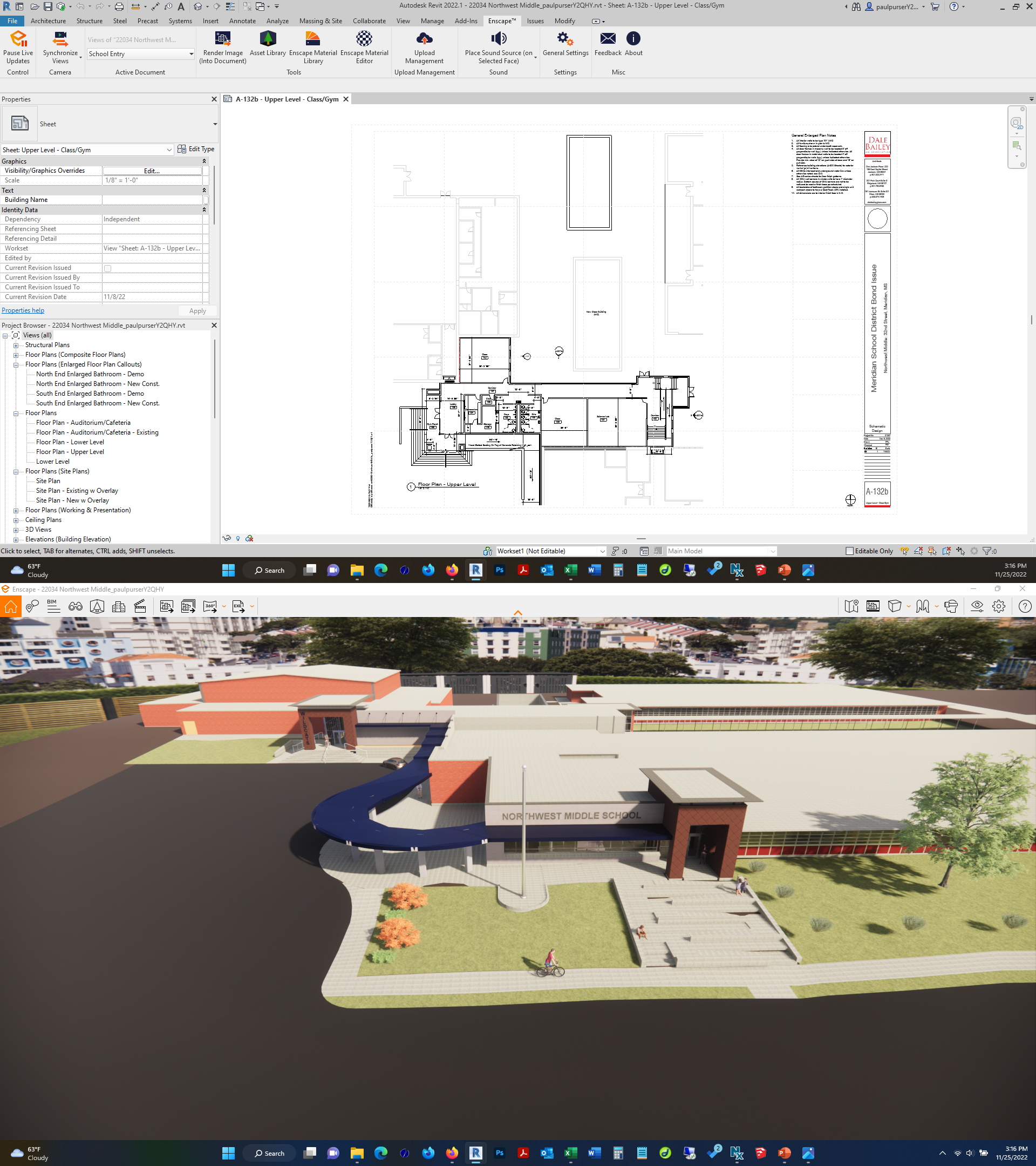 Bird’s Eye NE
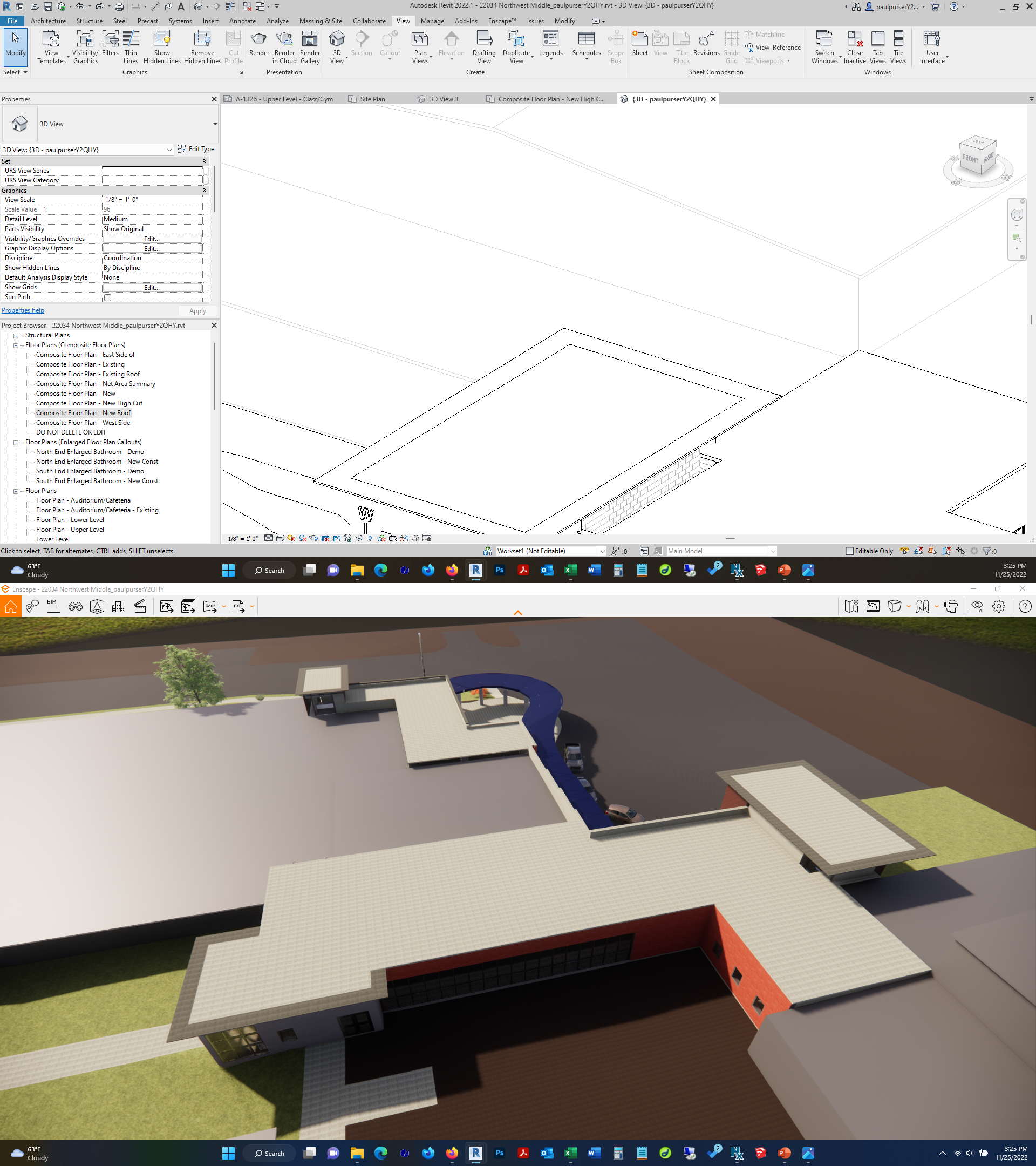 Bird’s Eye SW
17
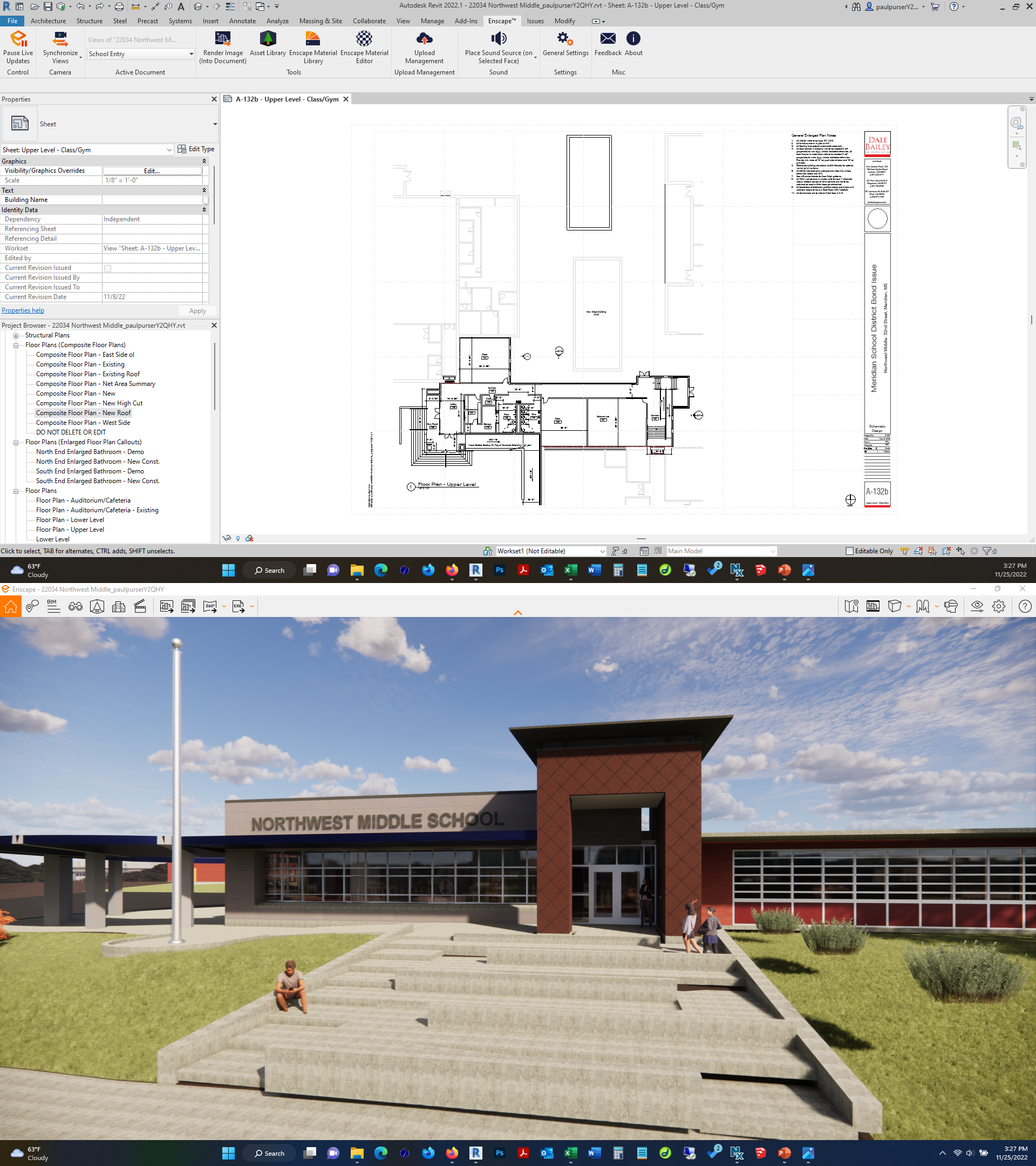 Northwest Admin
New Entry/Lobby
New Admin Offices
New Media Center Storage and Office
Renovated Counselor Offices
New Covered Drop Off
New Grand Plaza at Front
18
Floor Plans
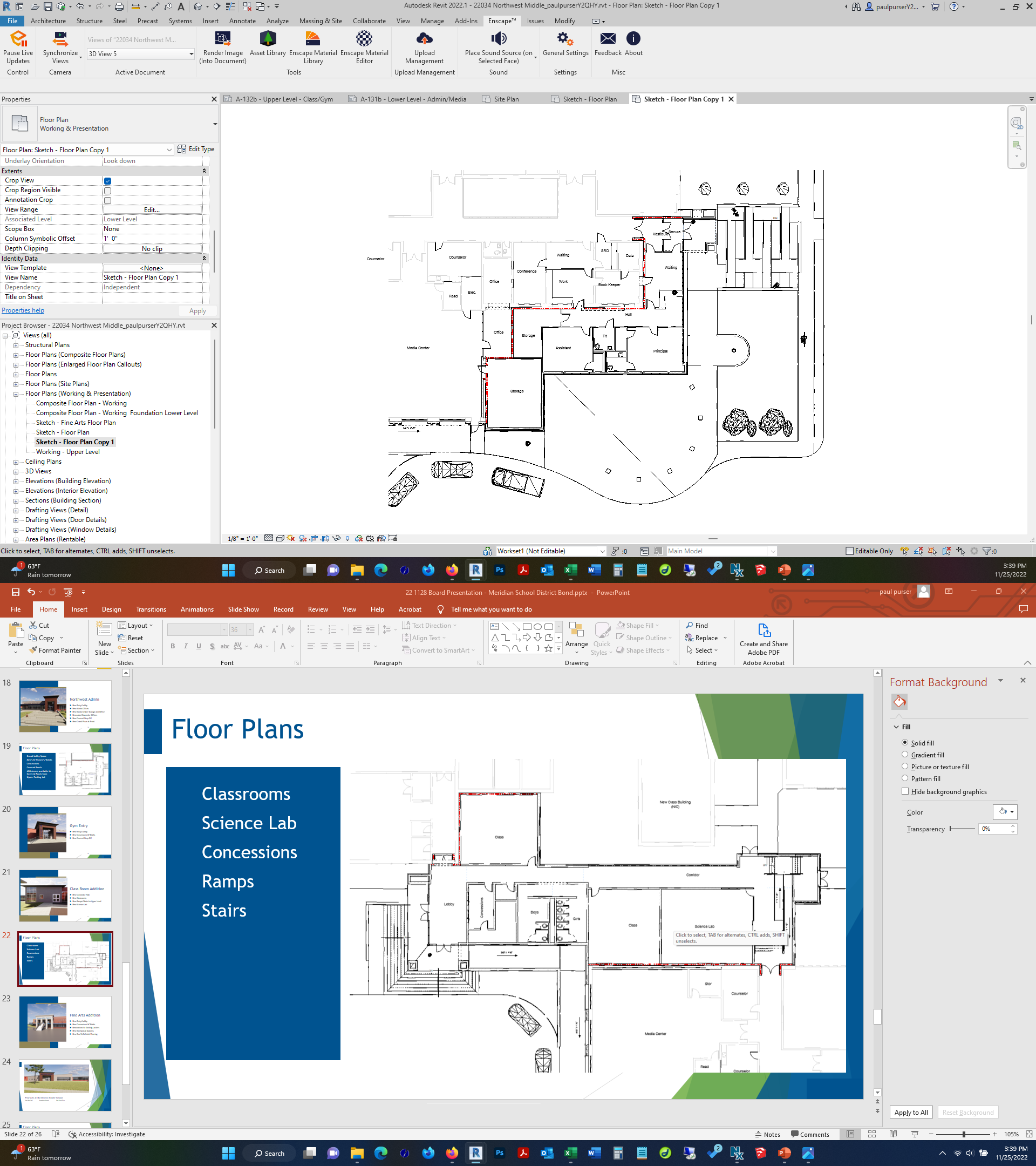 Admin Offices
New Reception
New Secure Entry
Renovated Work
Renovated Conference
New Media Storage
New media Office
Renovated Counselor
19
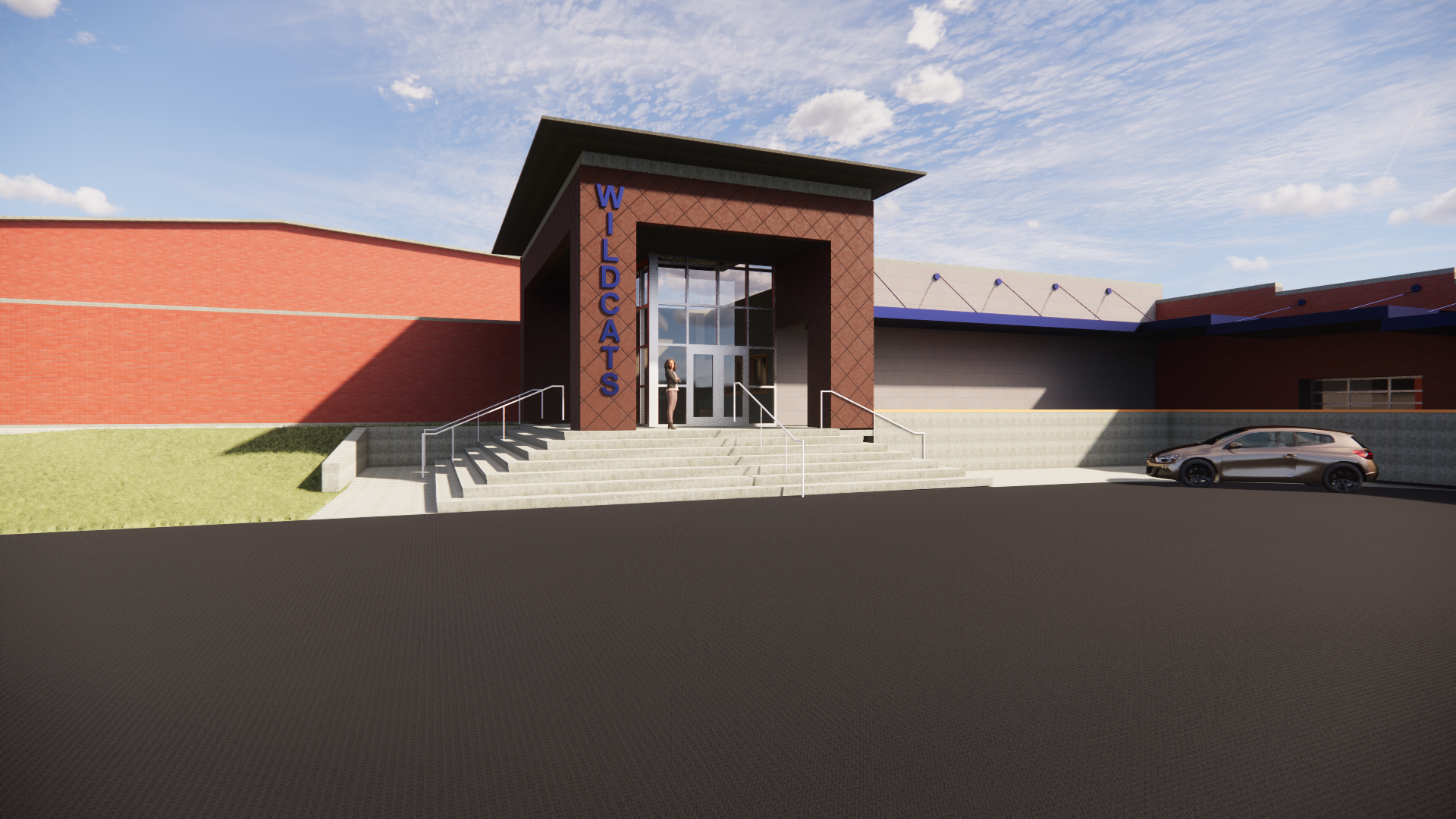 Gym Entry
New Entry/Lobby
New Concessions & Toilets
New Covered Drop Off
20
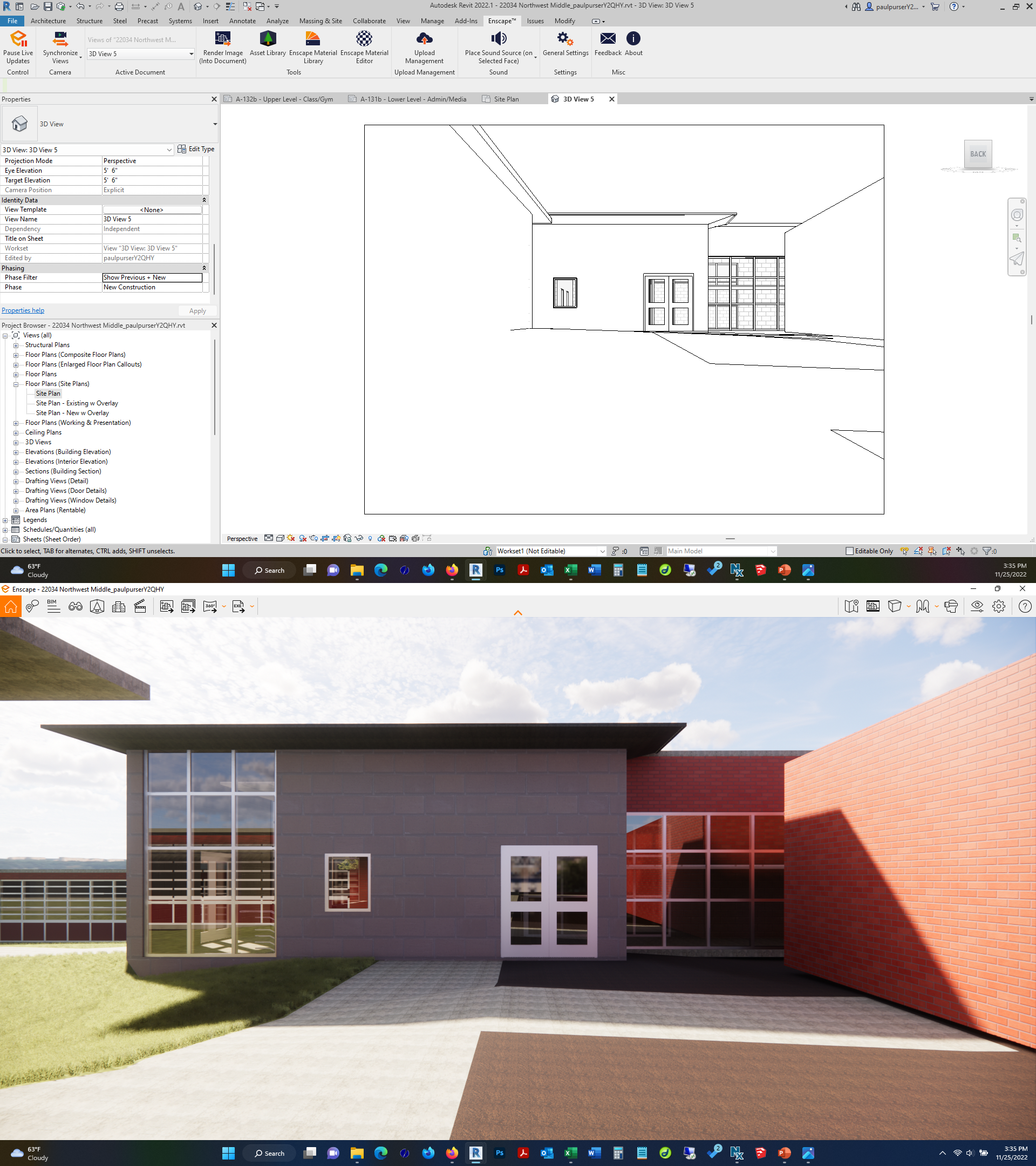 Class Room Addition
New Connector Hall
New Classrooms
New Ramps/Stairs to Upper Level
New Science Lab
21
Floor Plans
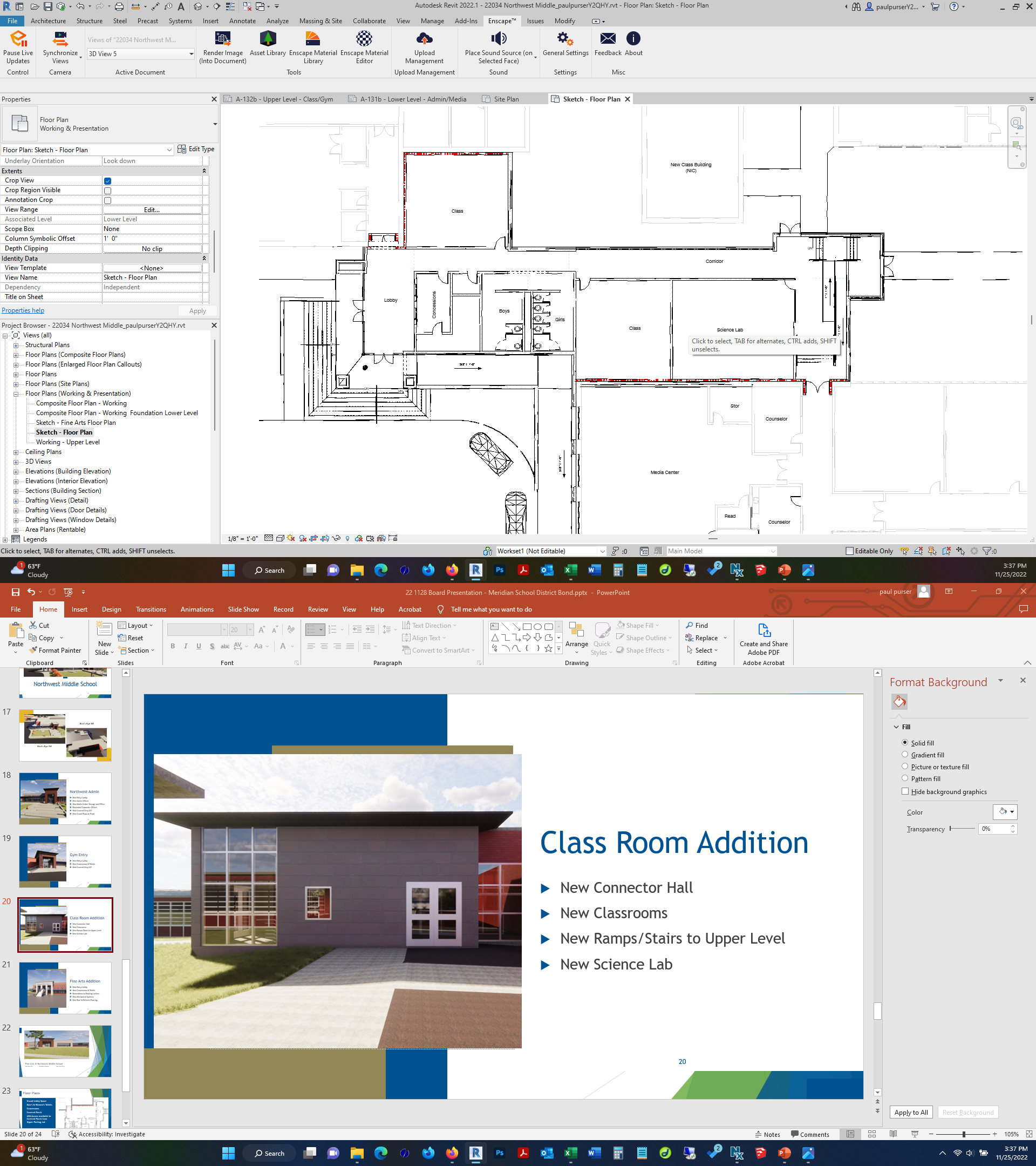 Classrooms
Science Lab
Concessions
Ramps
Stairs
22
Fine Arts Addition
New Entry/Lobby
Expanded Cafeteria
New Band Hall
23
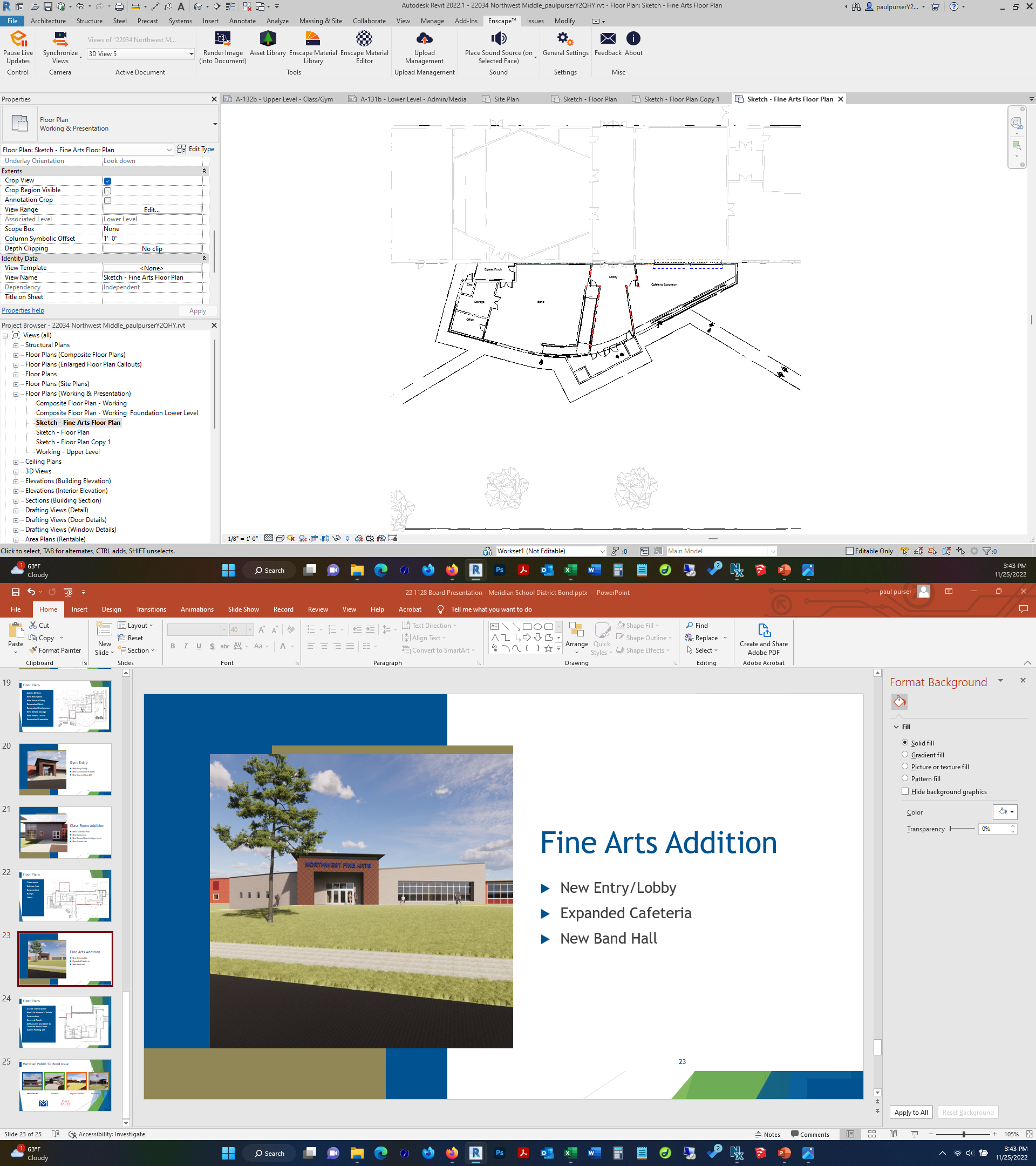 Floor Plans
New Entry
Band Hall
Office & Storage
Expanded Cafeteria
New Look
24
Meridian Public SD Bond Issue
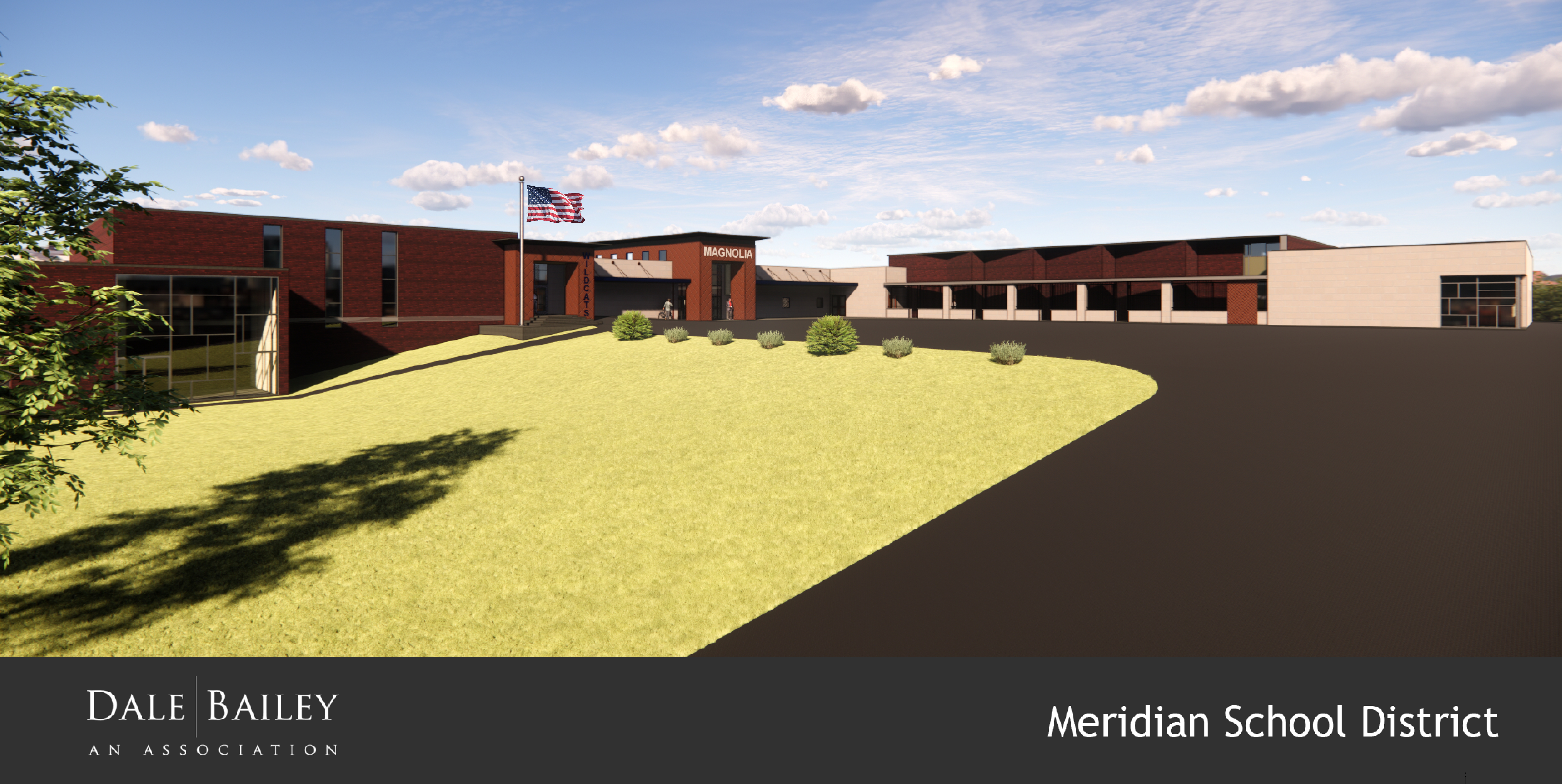 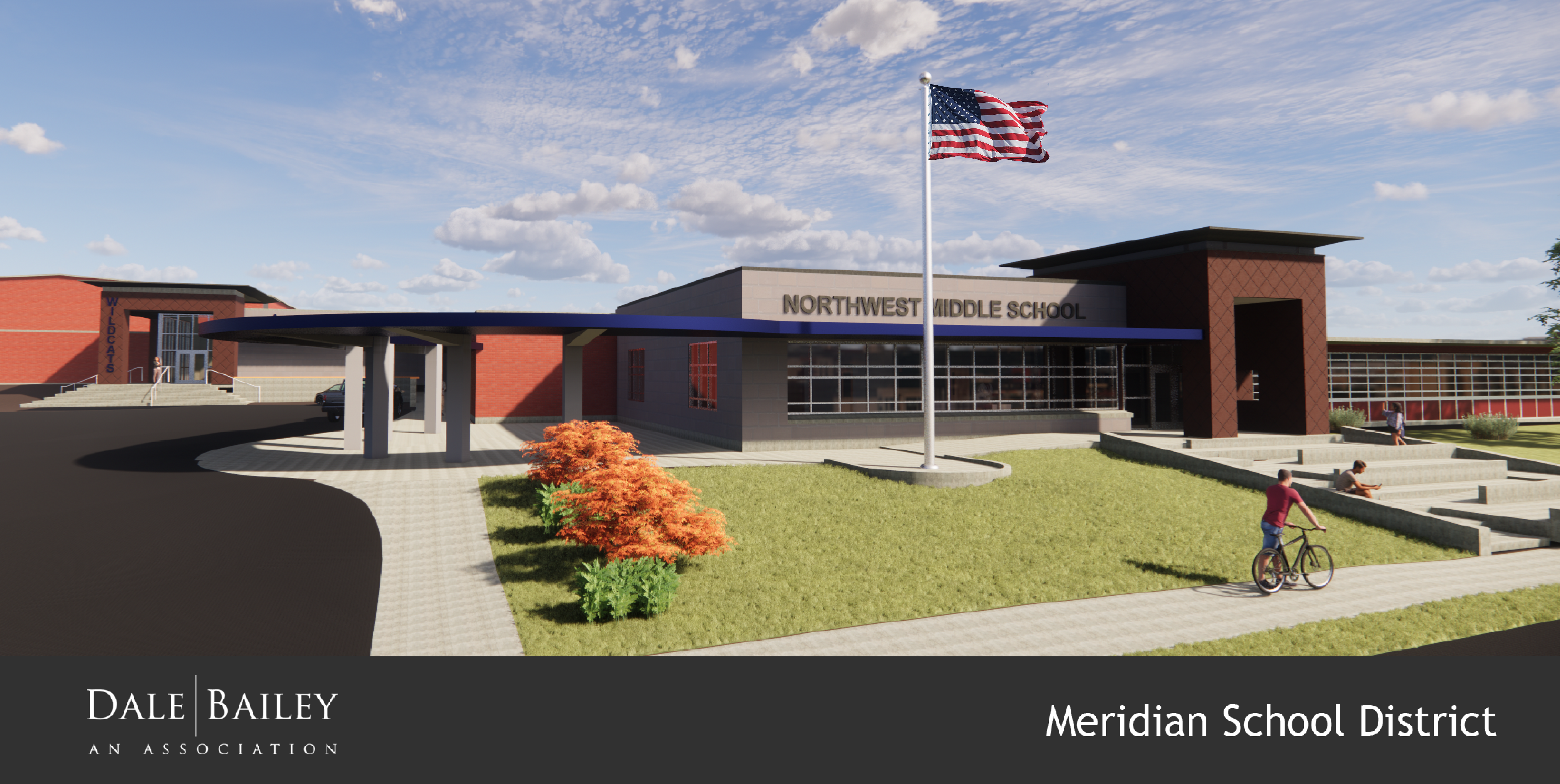 Northwest Middle
Magnolia Middle
Meridian HS
Athletics
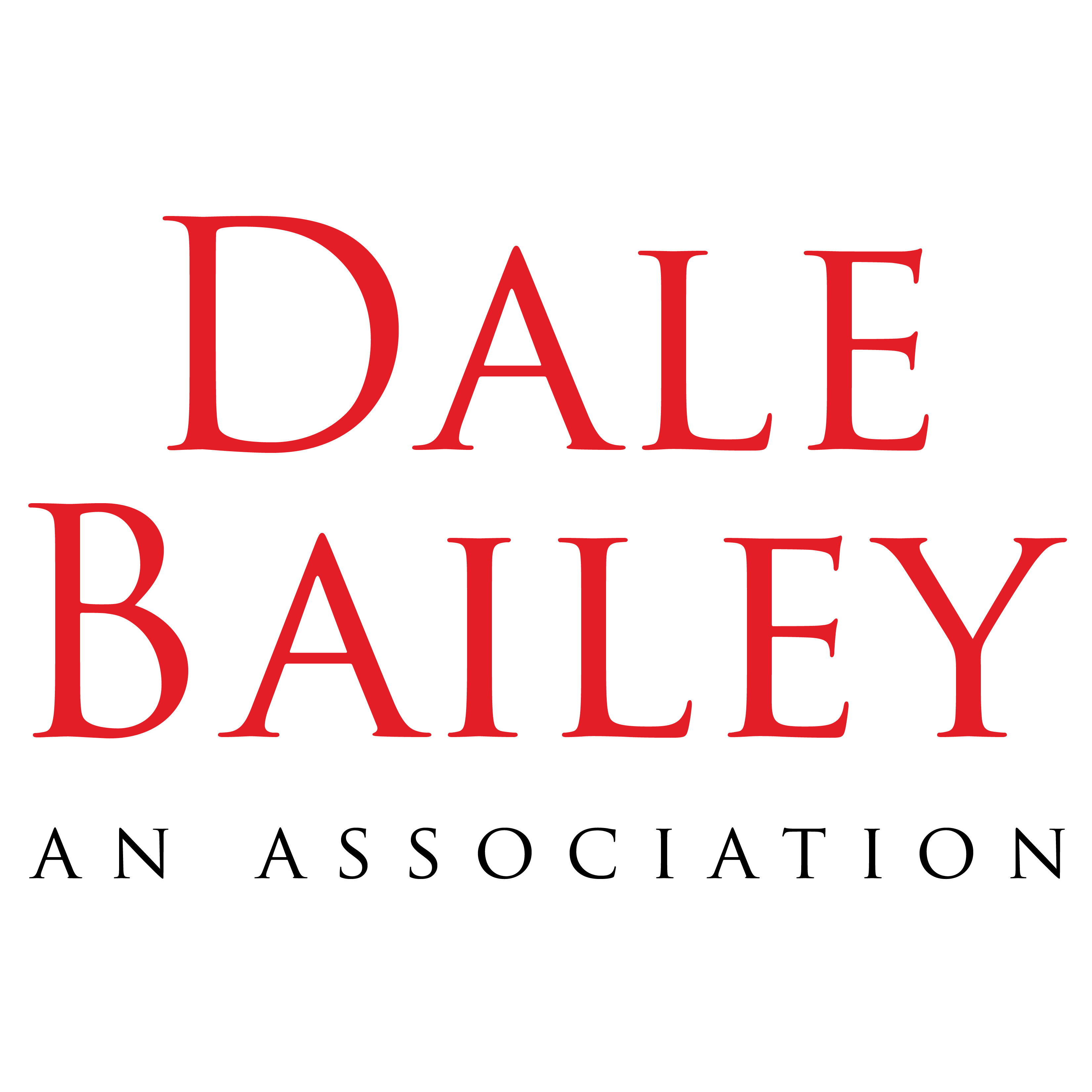 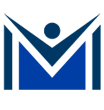 25